Do-It-Yourself Factoid Discovery
Stan Dorn, Director, National Center for Coverage Innovation at Families USA
[Speaker Notes: NOTE: Make sure that the Title slide does not have footer information (sources, FUSA logomark and page number). To turn off on this page, go to Insert > Headers&Footers and deselect Footer and Page number options > Apply to this page only. Also, select start page numbers at 0.]
The goal: finding numbers that answer specific policy-relevant questions
2
Easy-to-use federal data resources
3
Front page: IPUMS for ACS
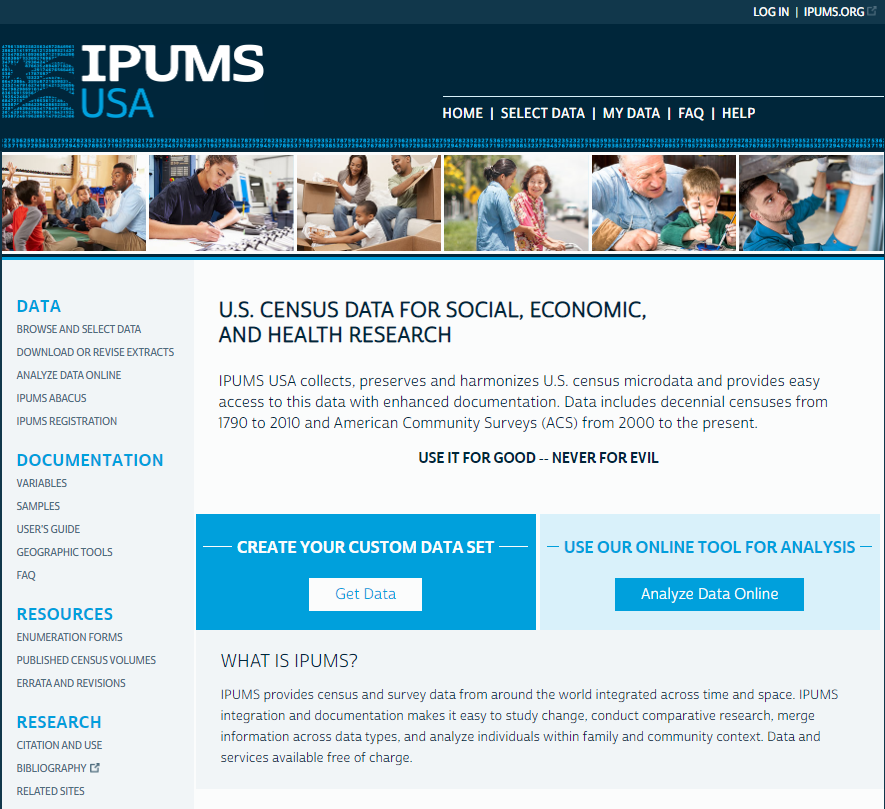 4
Log-in
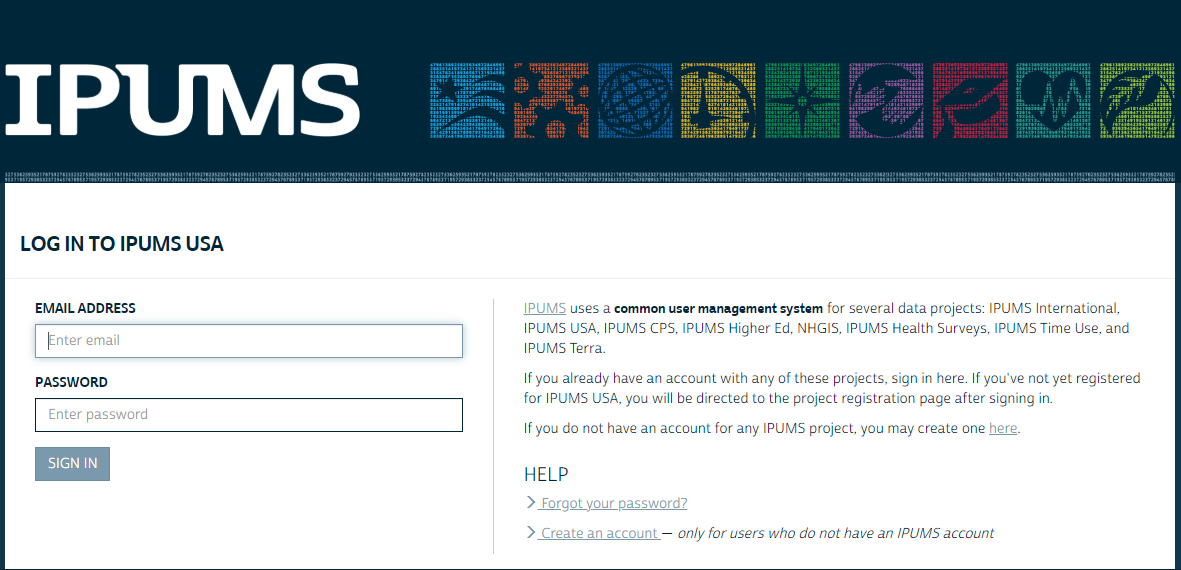 5
Accessing the data
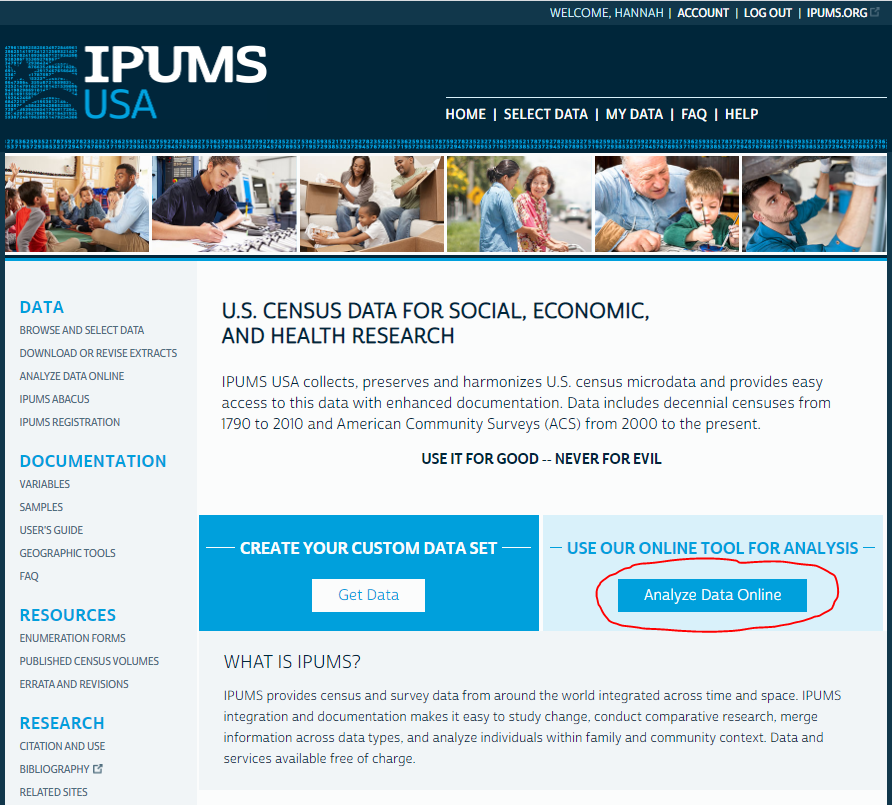 6
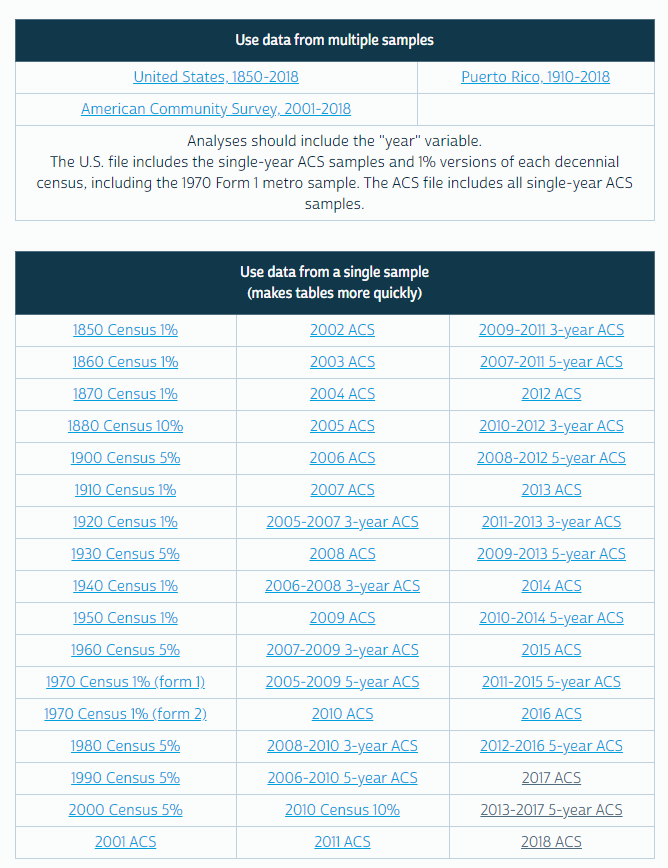 Picking the year(s)
7
Now the fun part begins
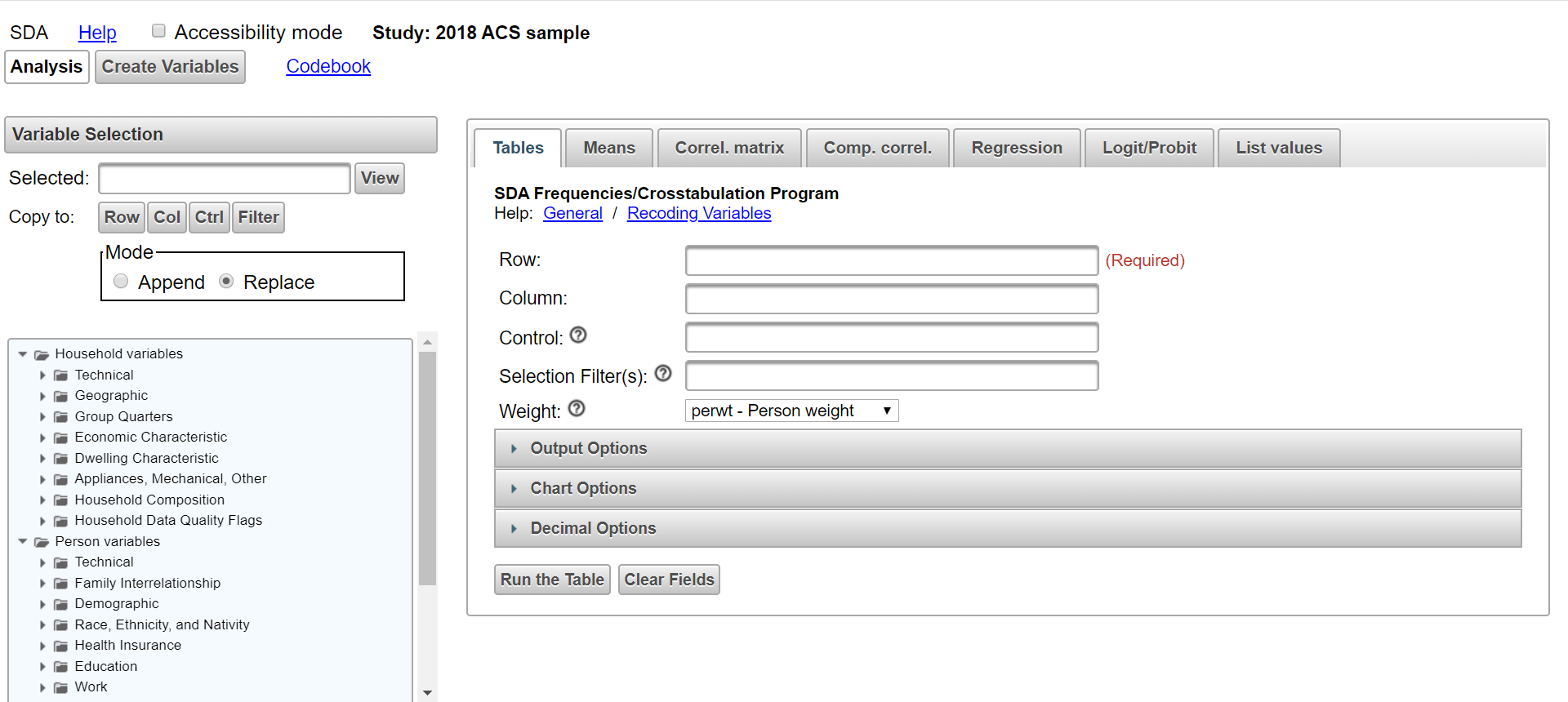 8
Let’s figure out who is uninsured in Illinois. We’ve picked the 2018 ACS results. First, let’s limit the data to people in Illinois. But which state is Illinois?
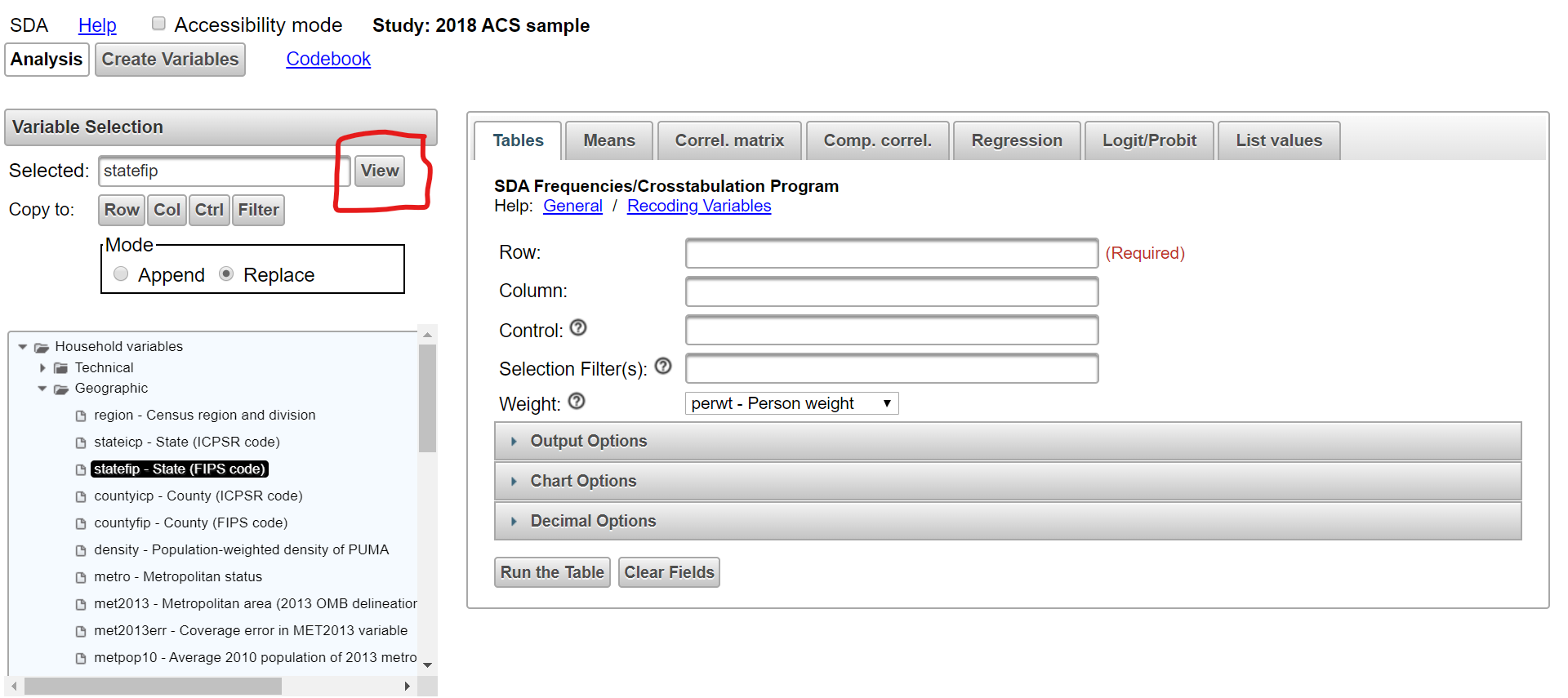 9
OK – it’s #17, using the FIPS code variable
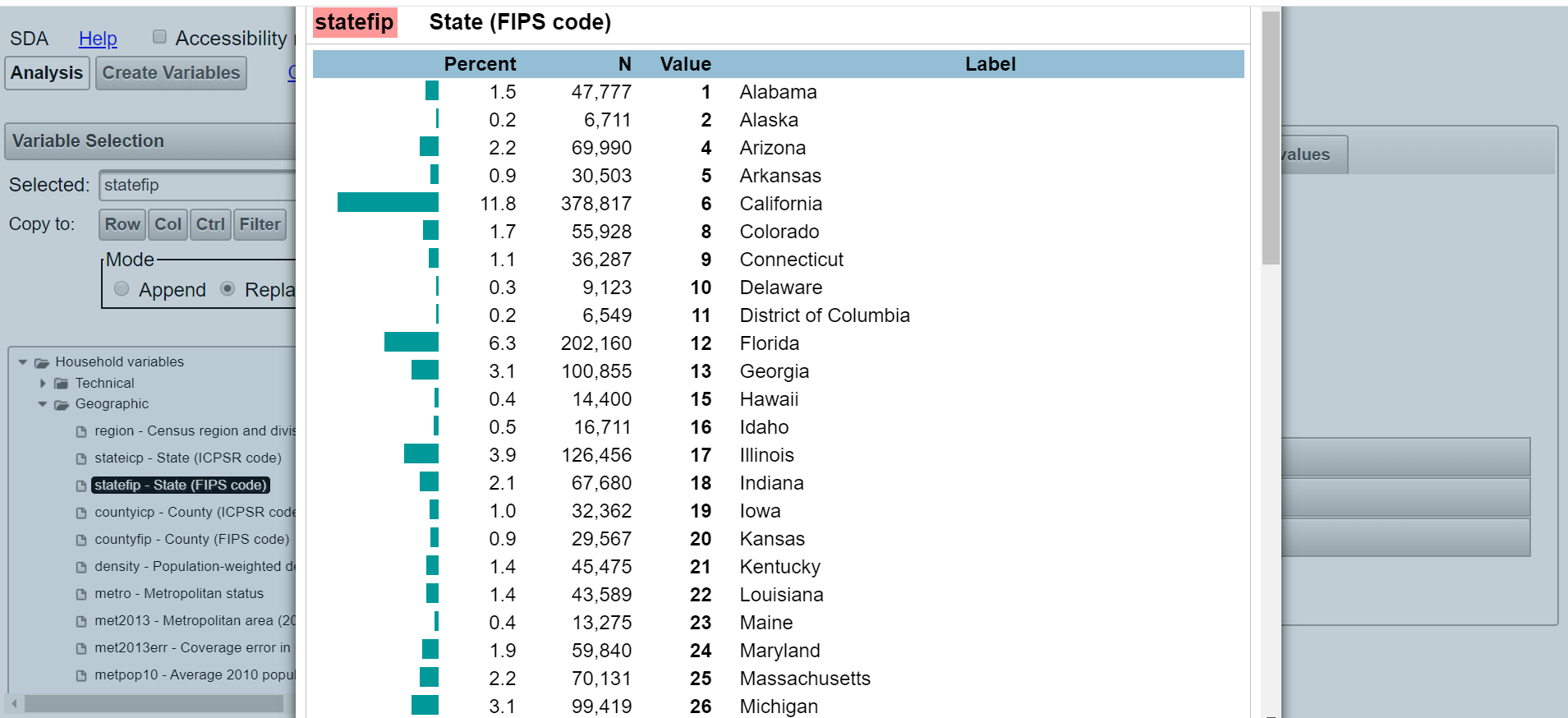 10
Let’s use the filter to limit the query to people in Illinois
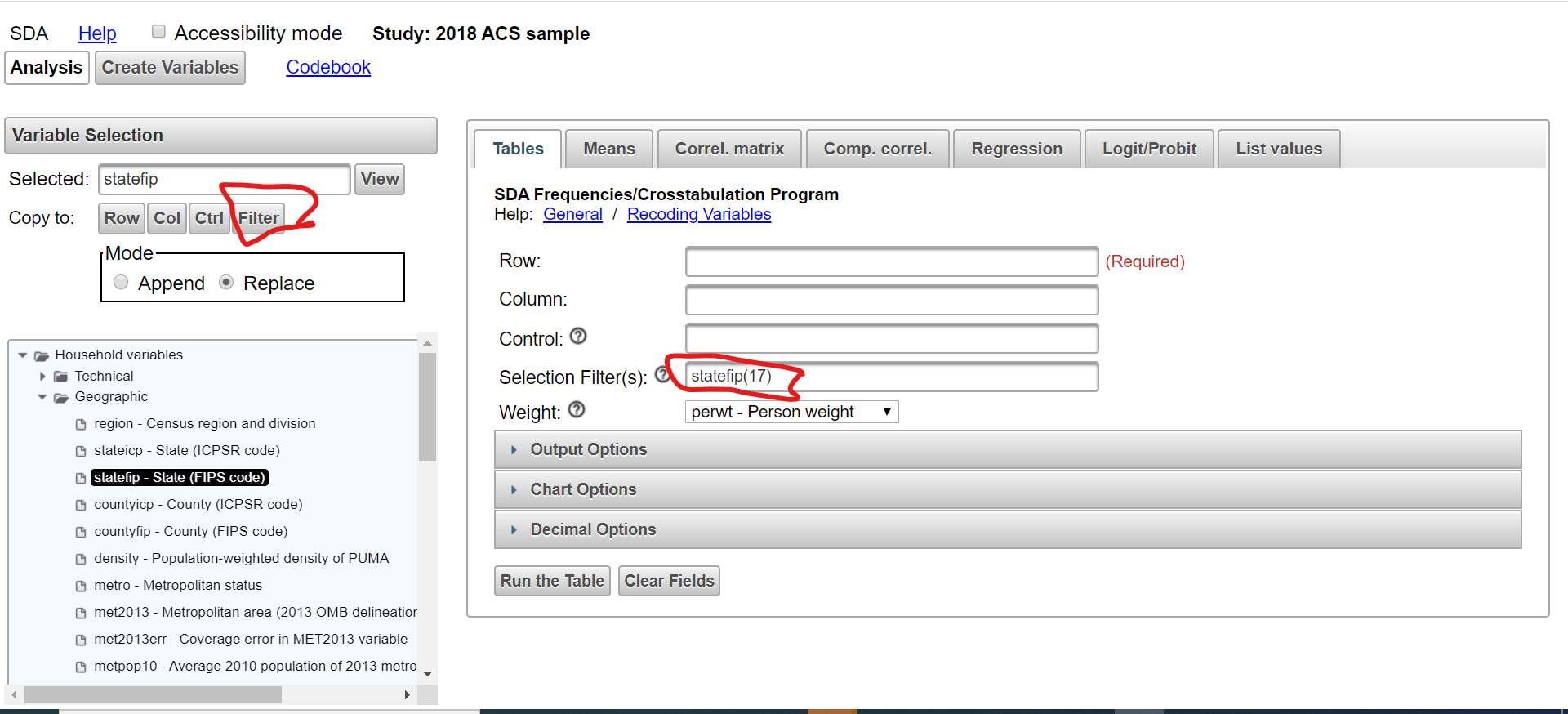 11
Let’s further limit the query to people under age 65
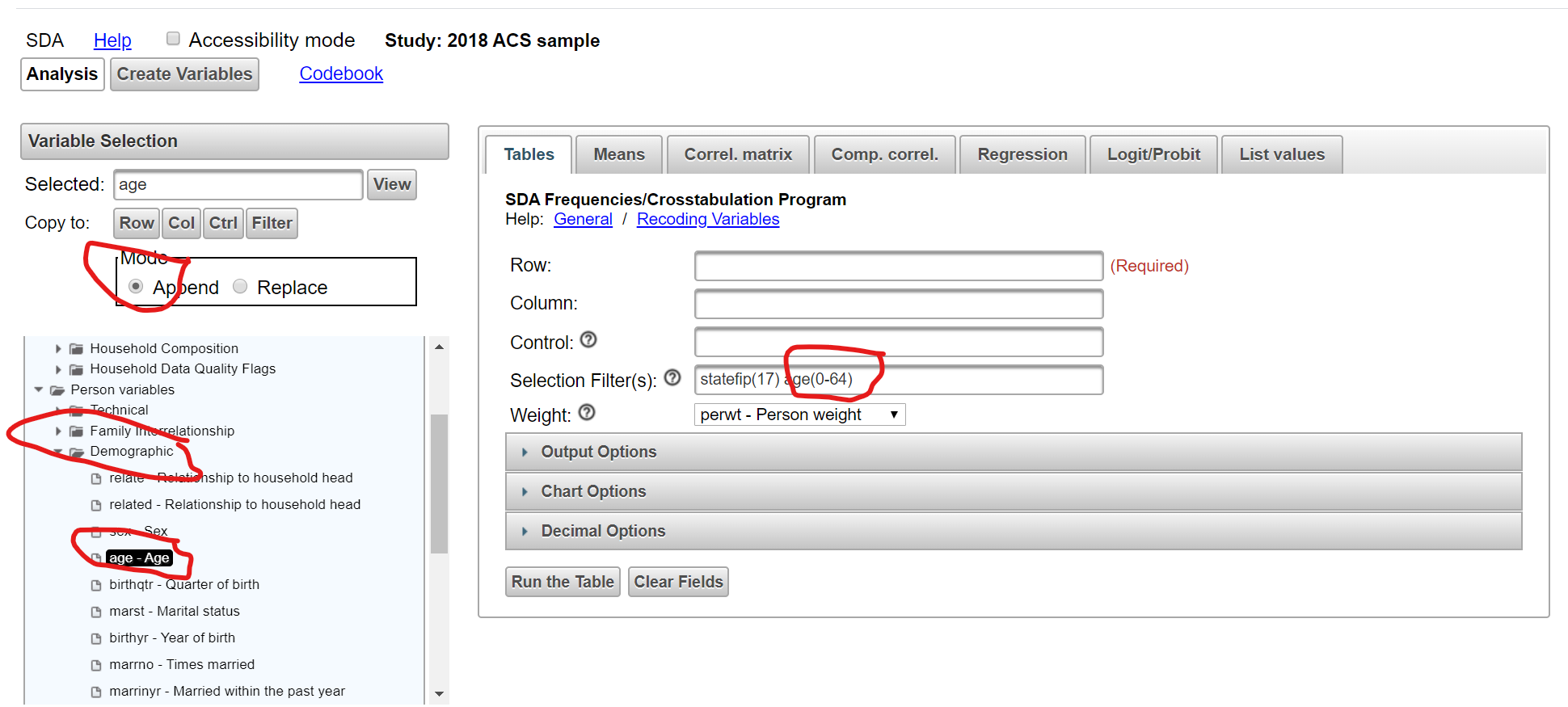 Source: NCCI analysis of Medicaid enrollment data from the Center for Medicare & Medicaid Services (CMS). Note: Chart shows four-month averages of final monthly counts.
12
How many of them are uninsured?
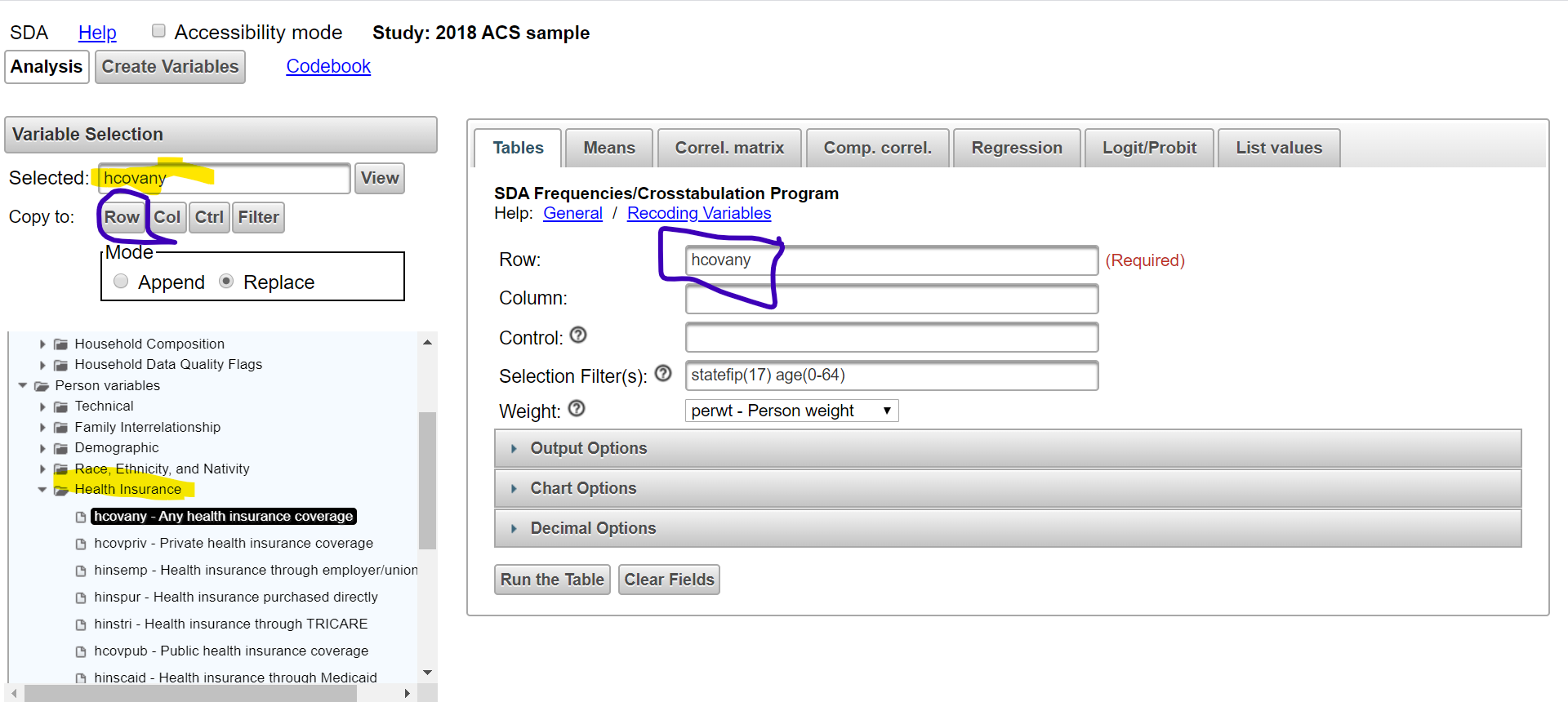 13
How many of them are uninsured?
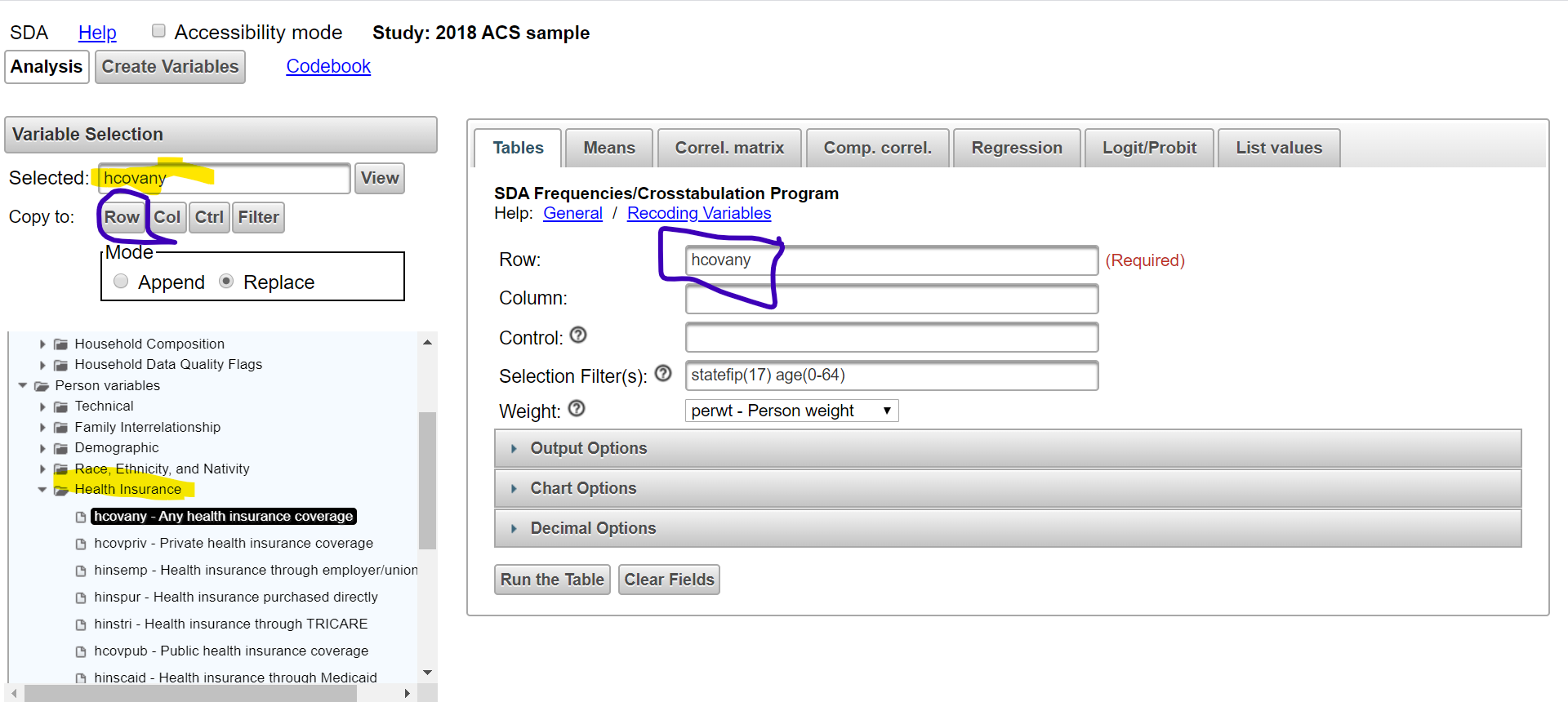 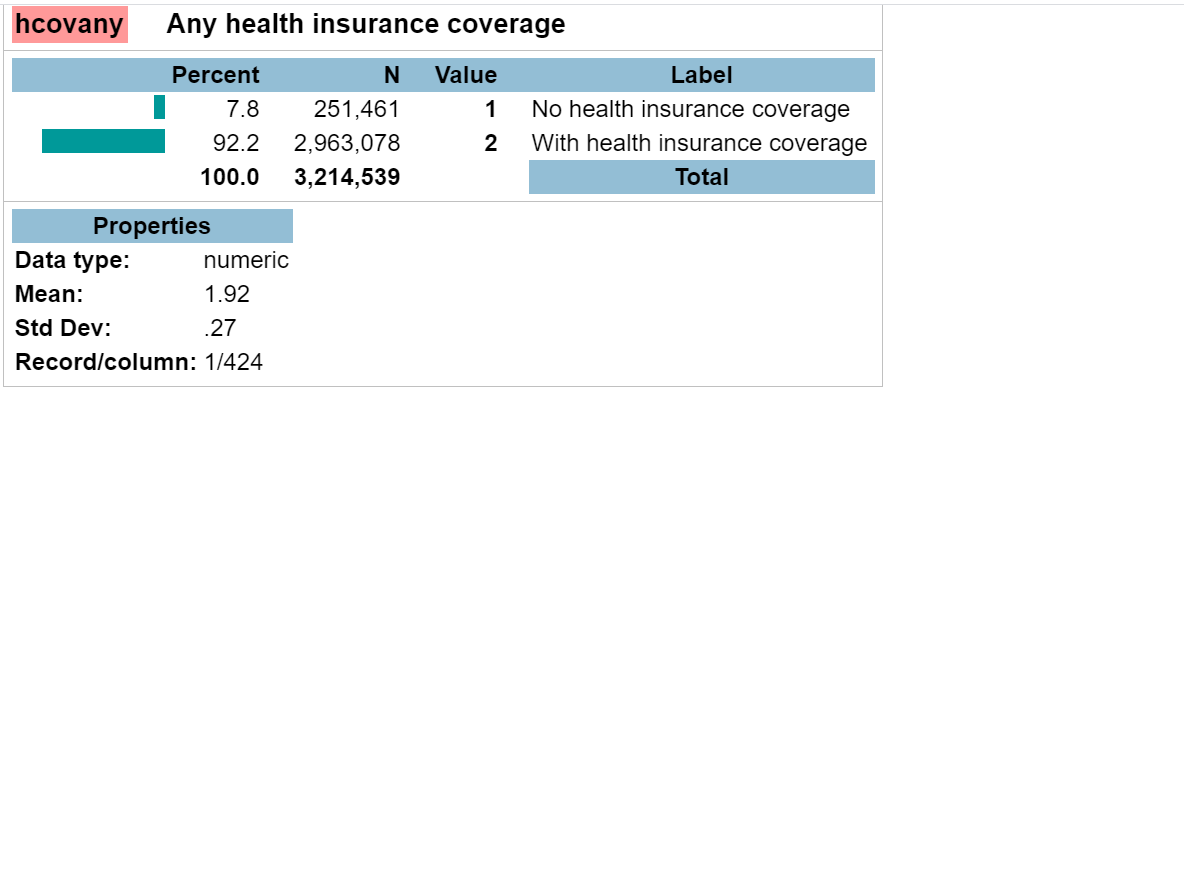 14
How do we want our results displayed?
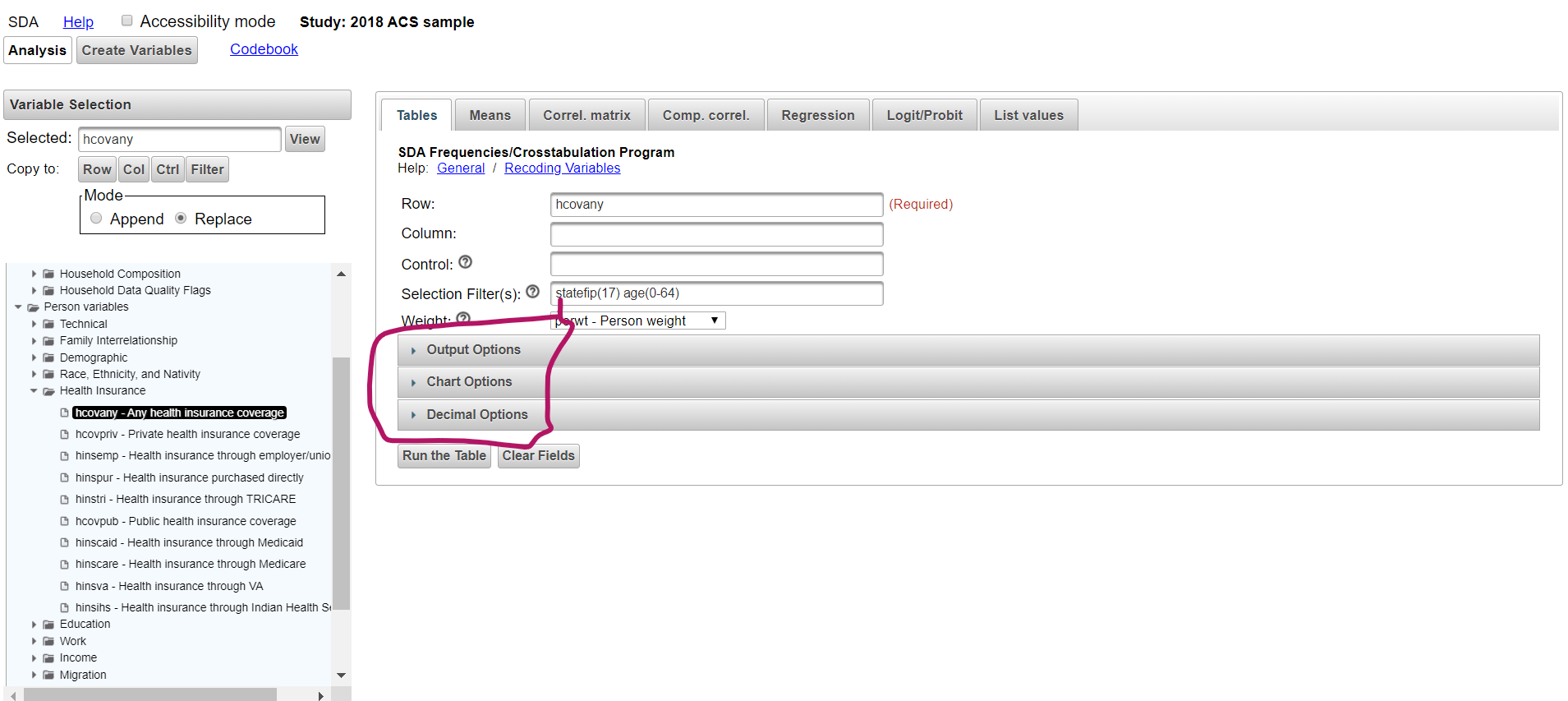 Step #1
15
Let’s arrange our output
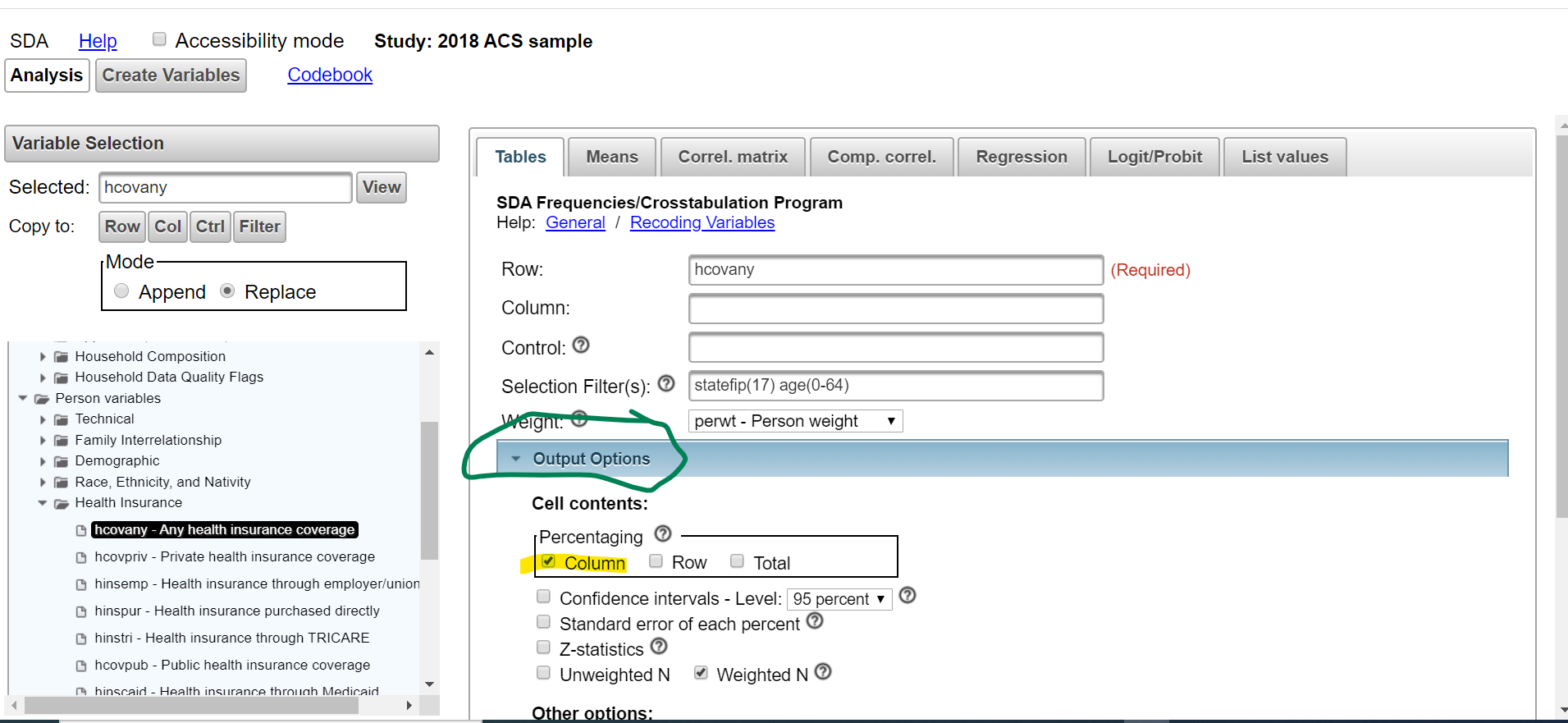 16
Let’s not do a chart
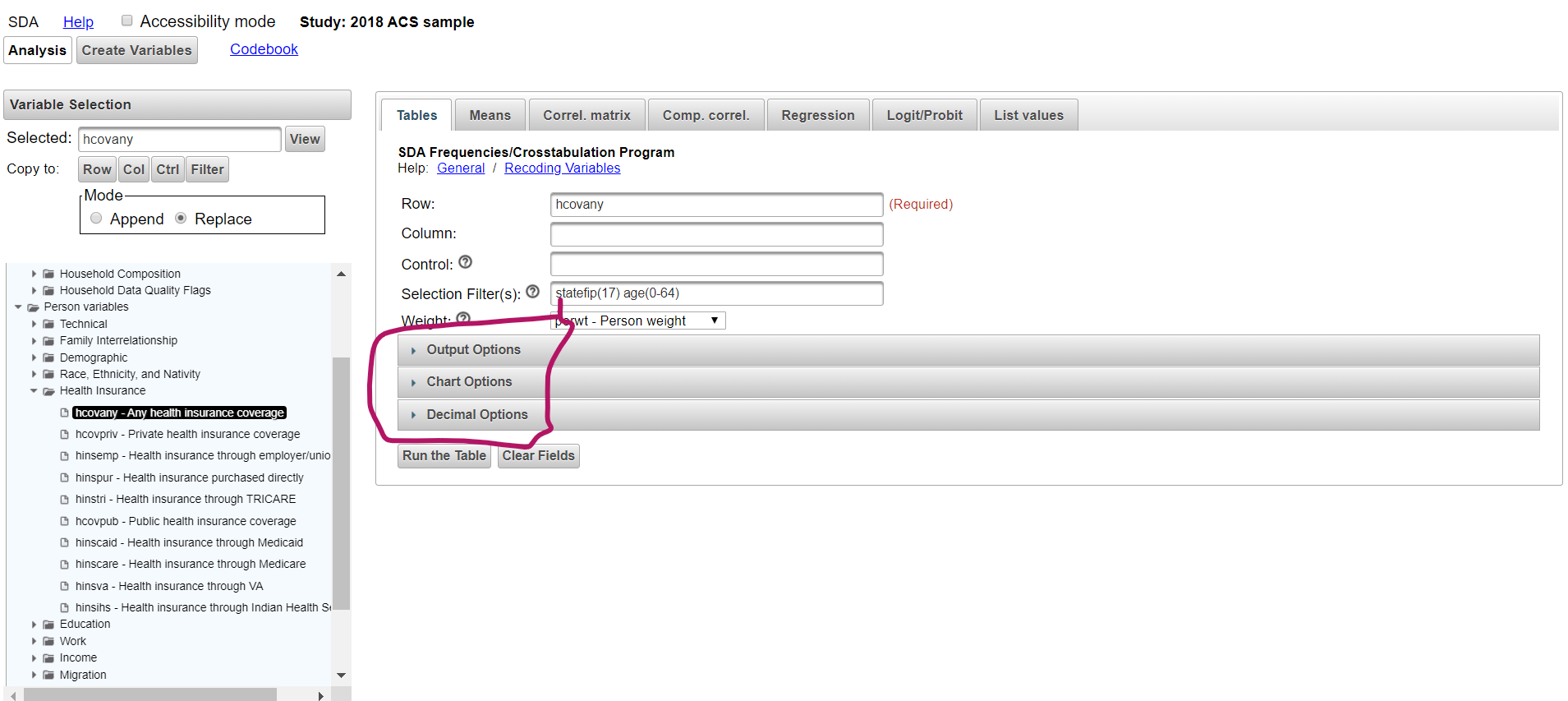 Step #2
17
No charts
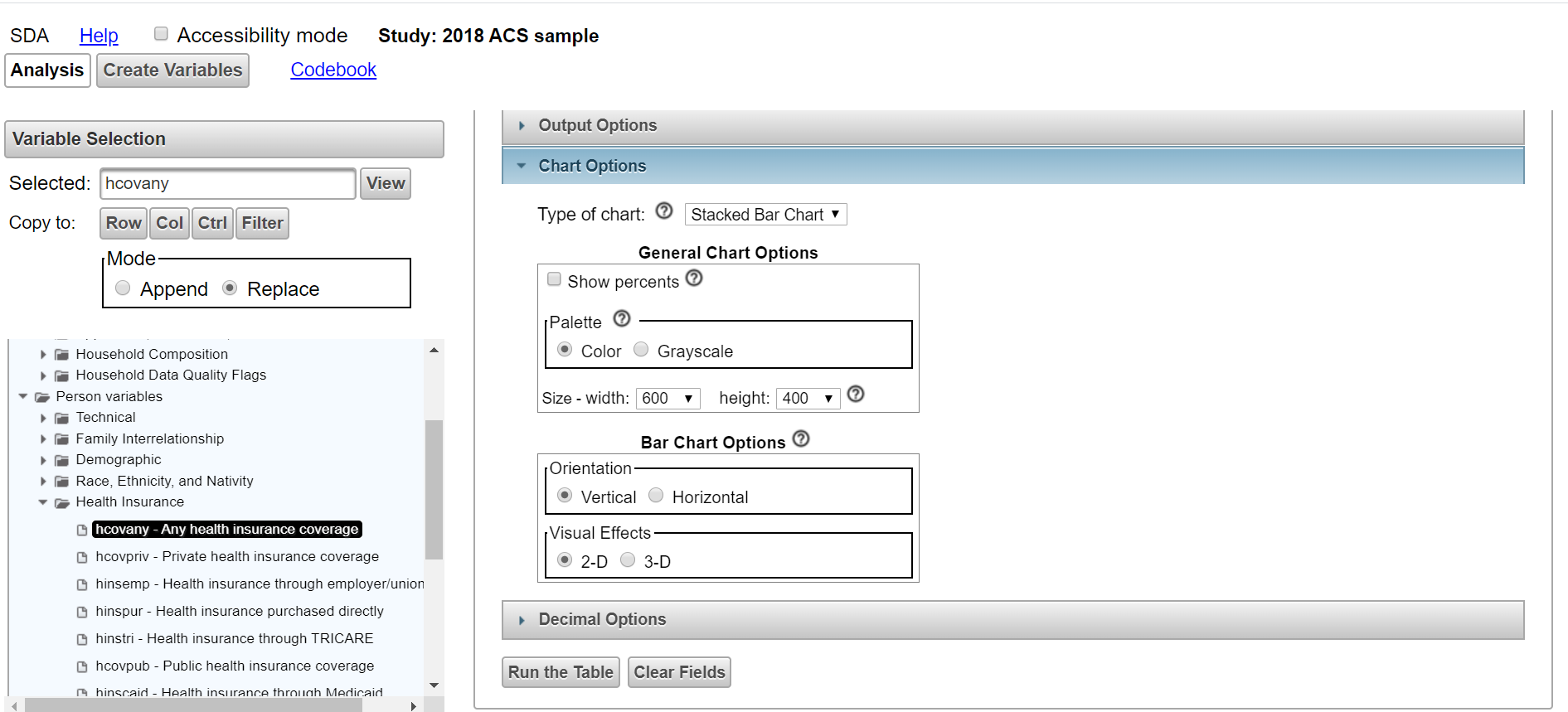 18
No charts
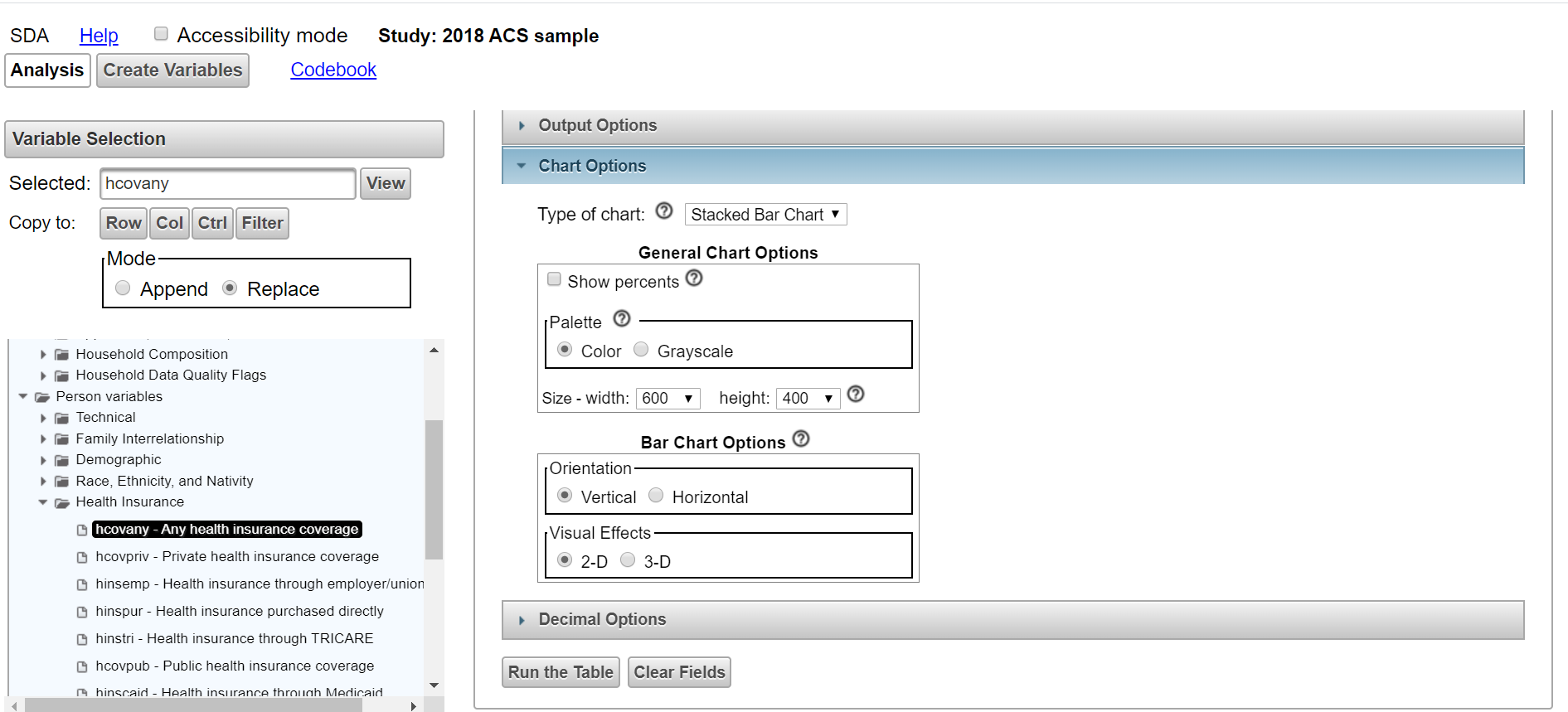 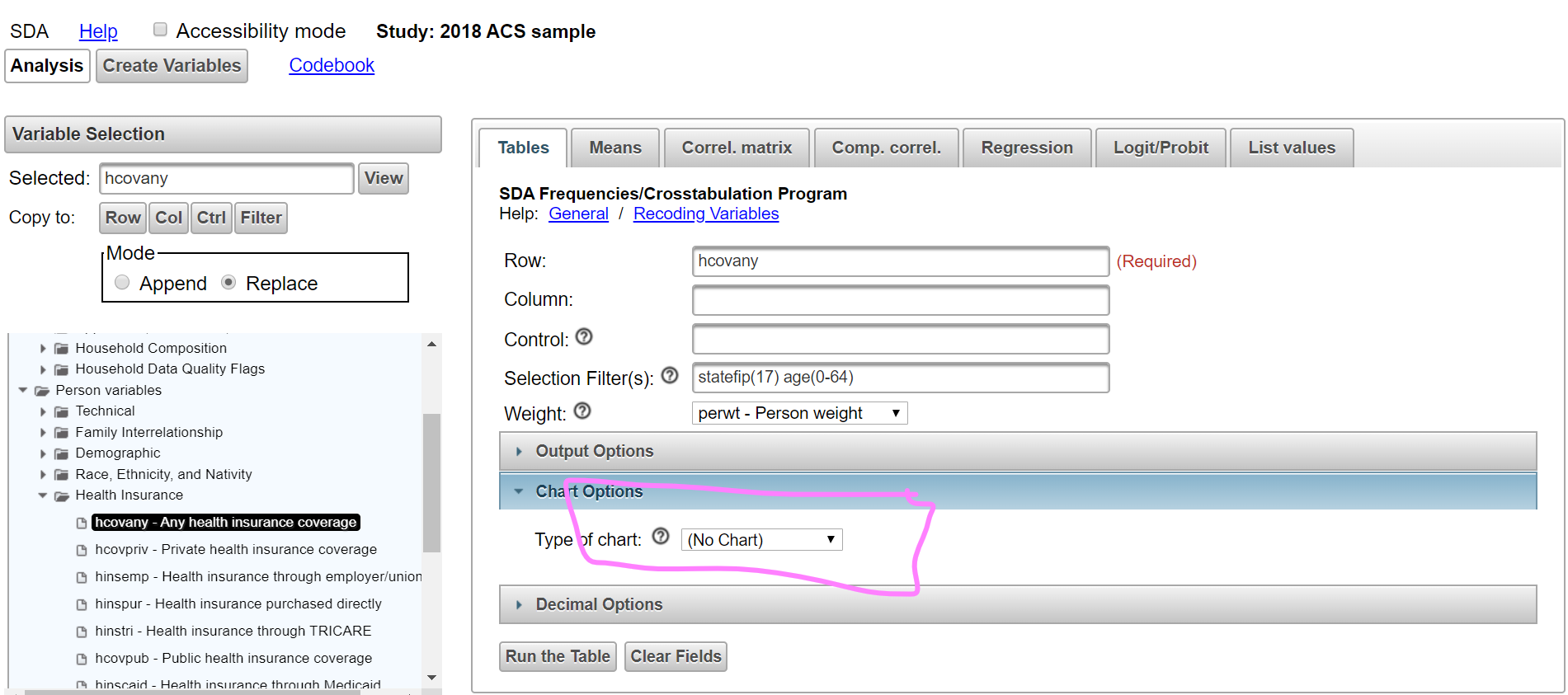 19
Now let’s run the table!!!!
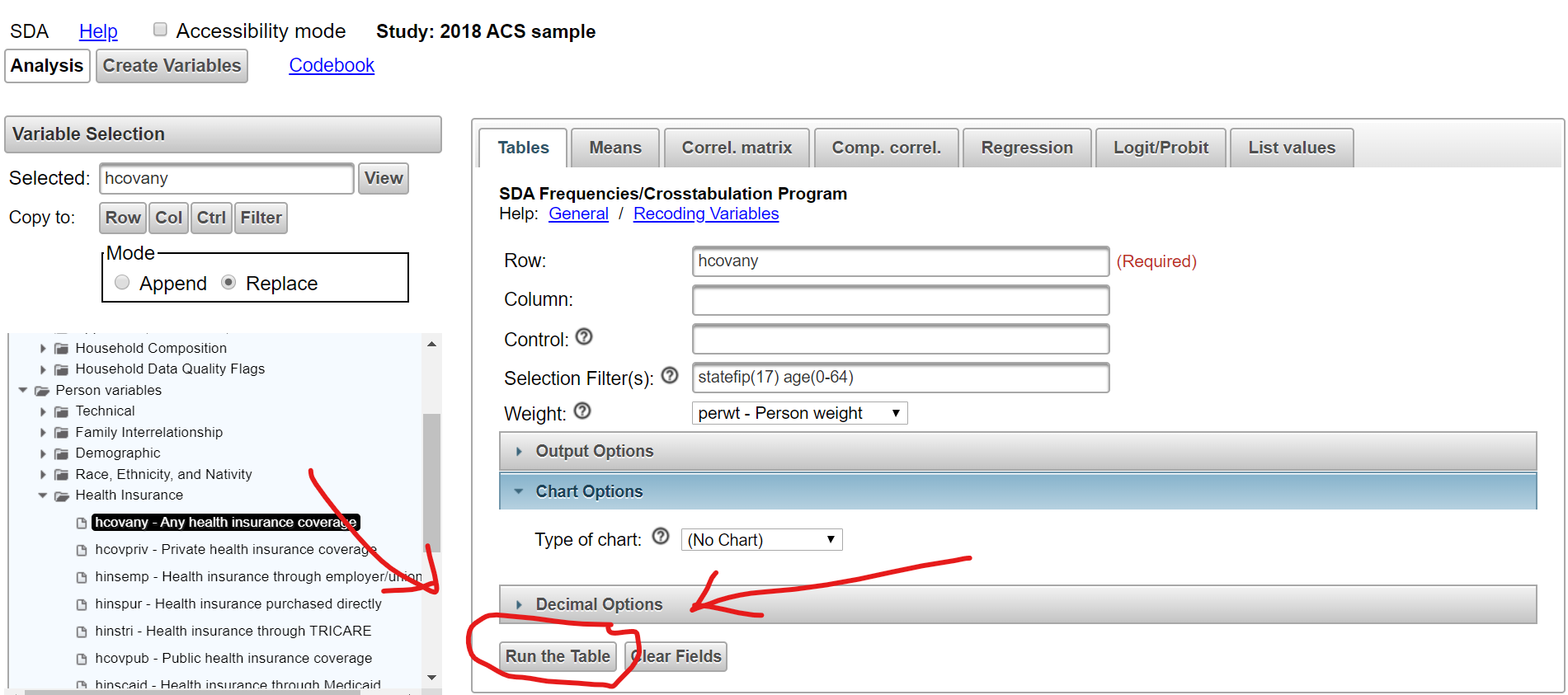 20
The results
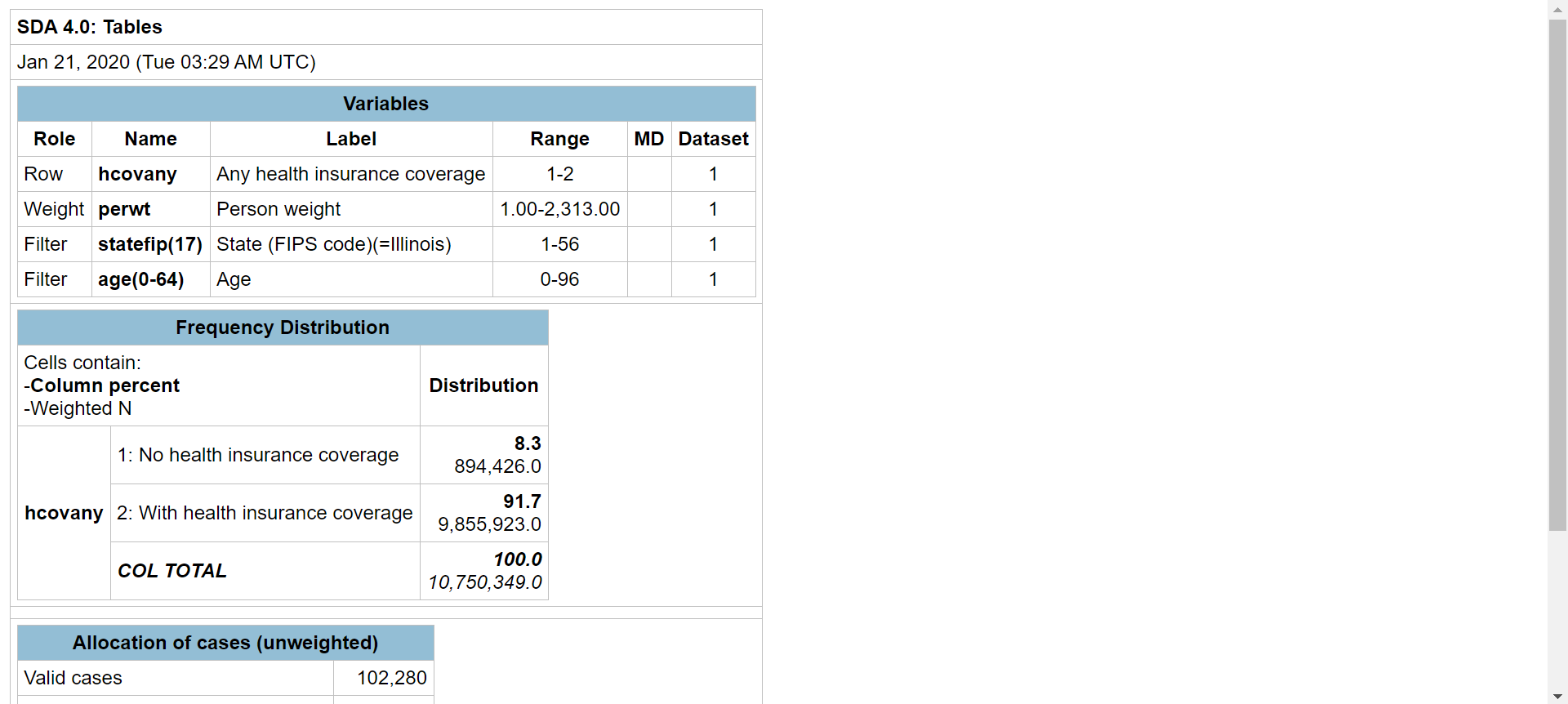 8.3% uninsured
894,000 uninsured
21
How are the uninsured distributed by age? First, let’s limit the data to the uninsured.
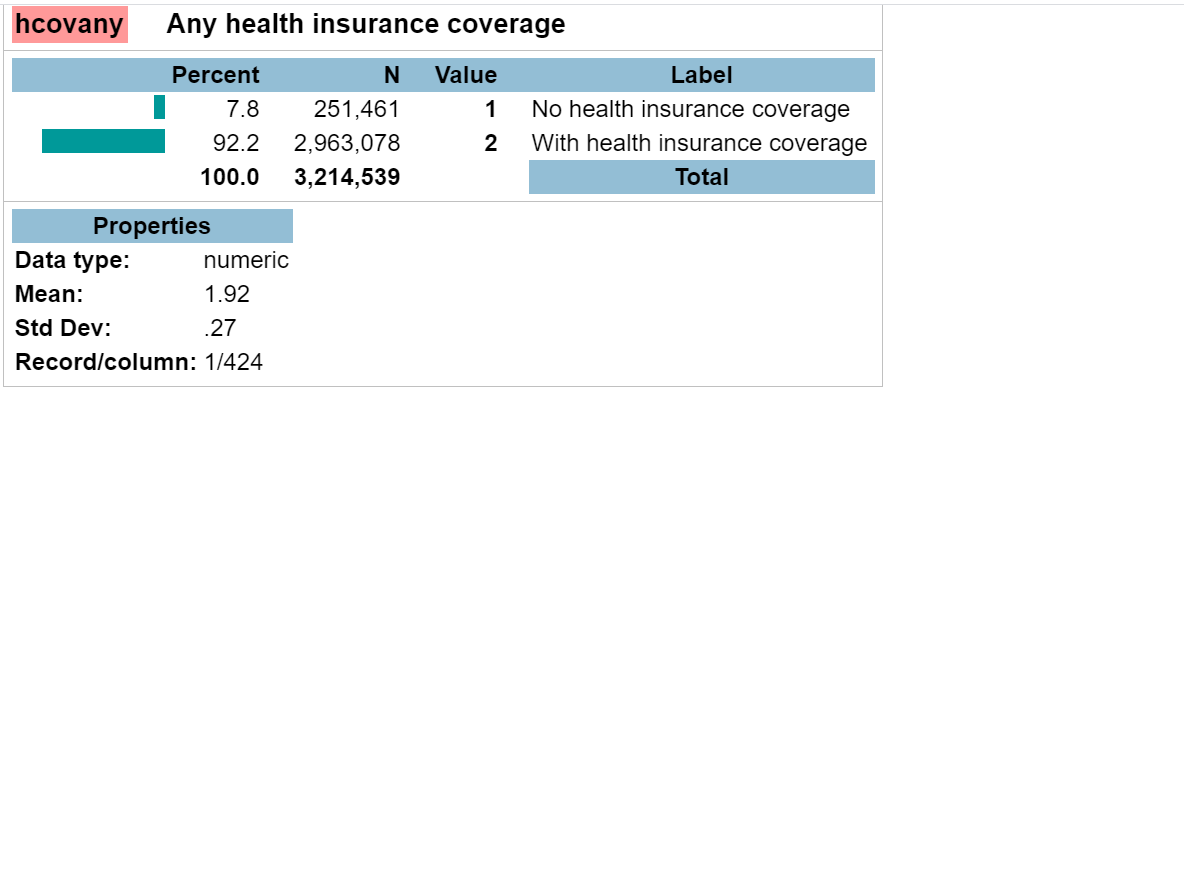 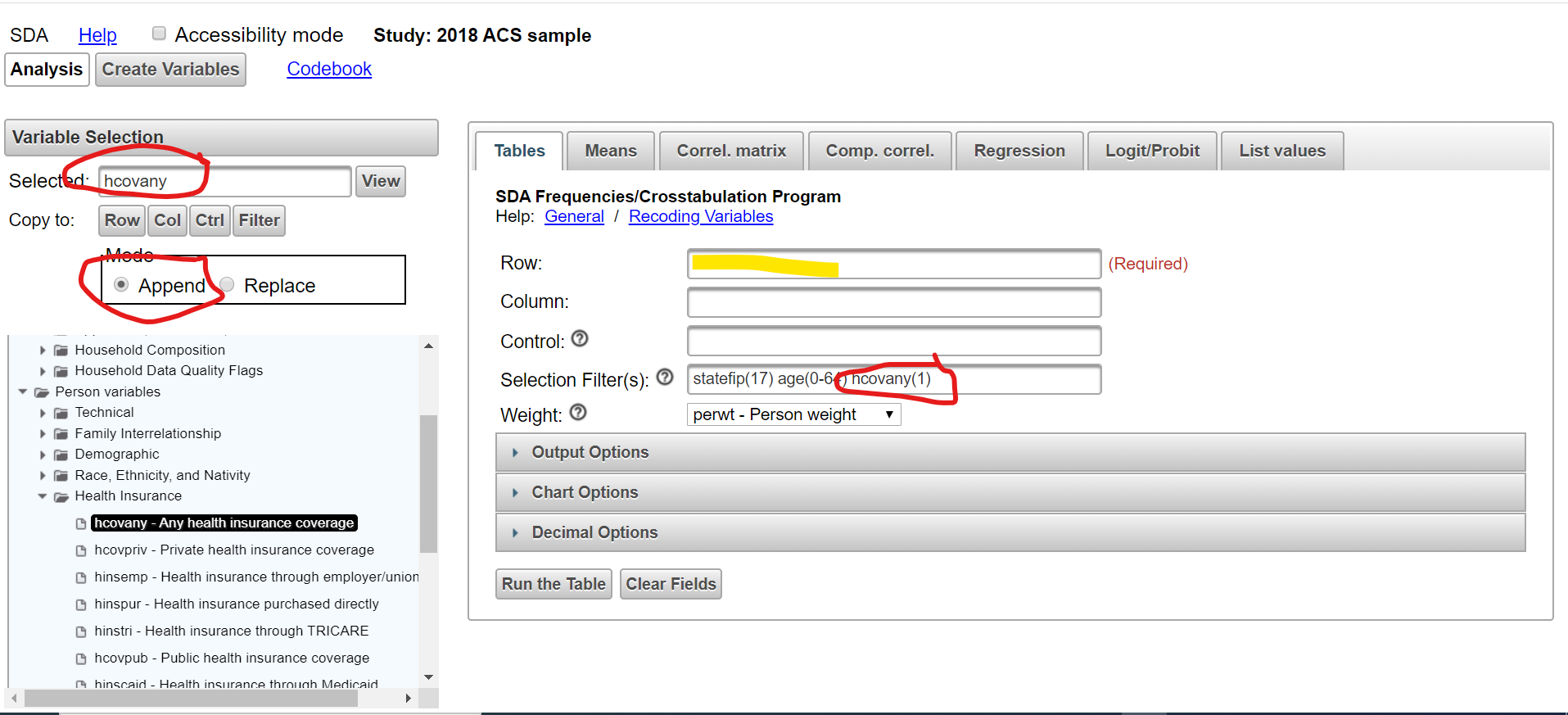 22
Now let’s see how the uninsured are distributed by age
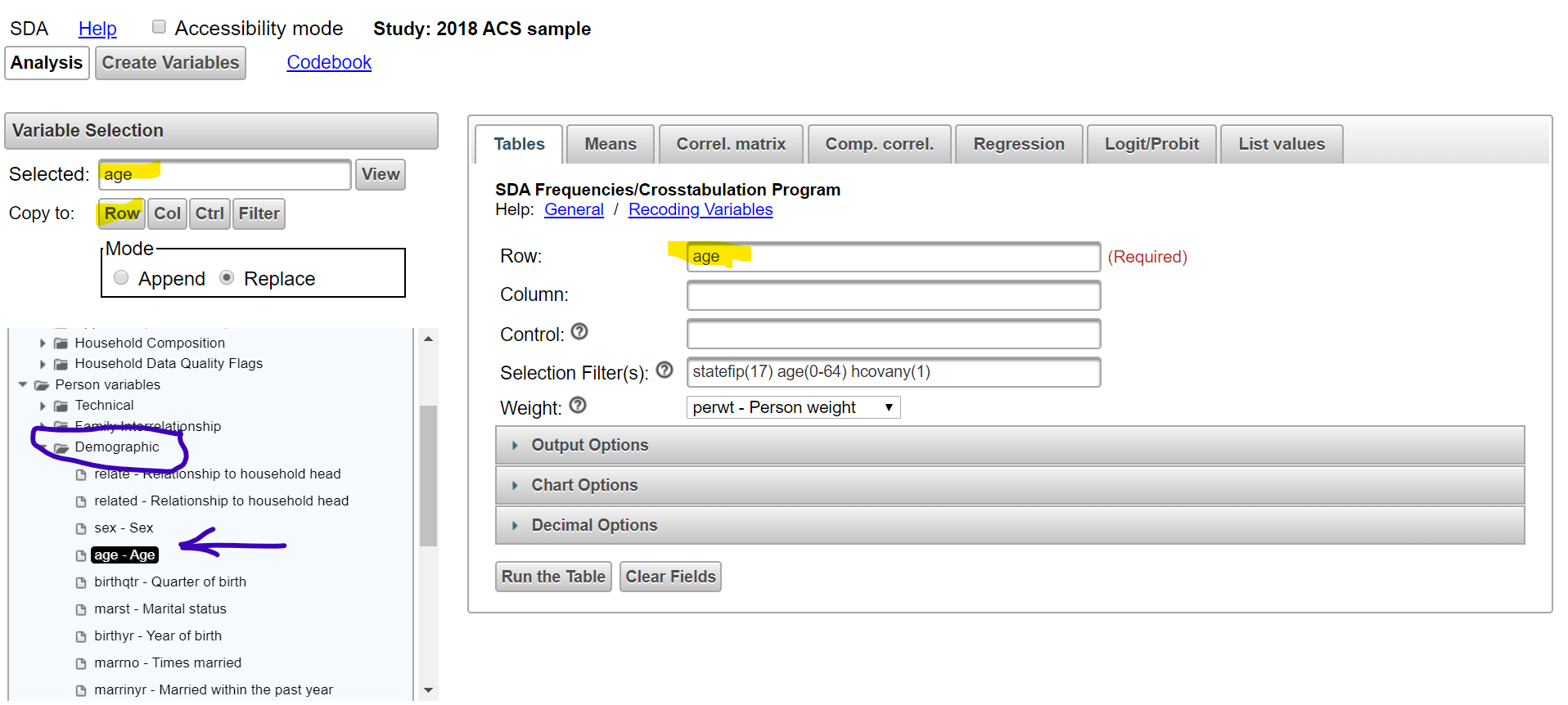 23
Let’s run the table
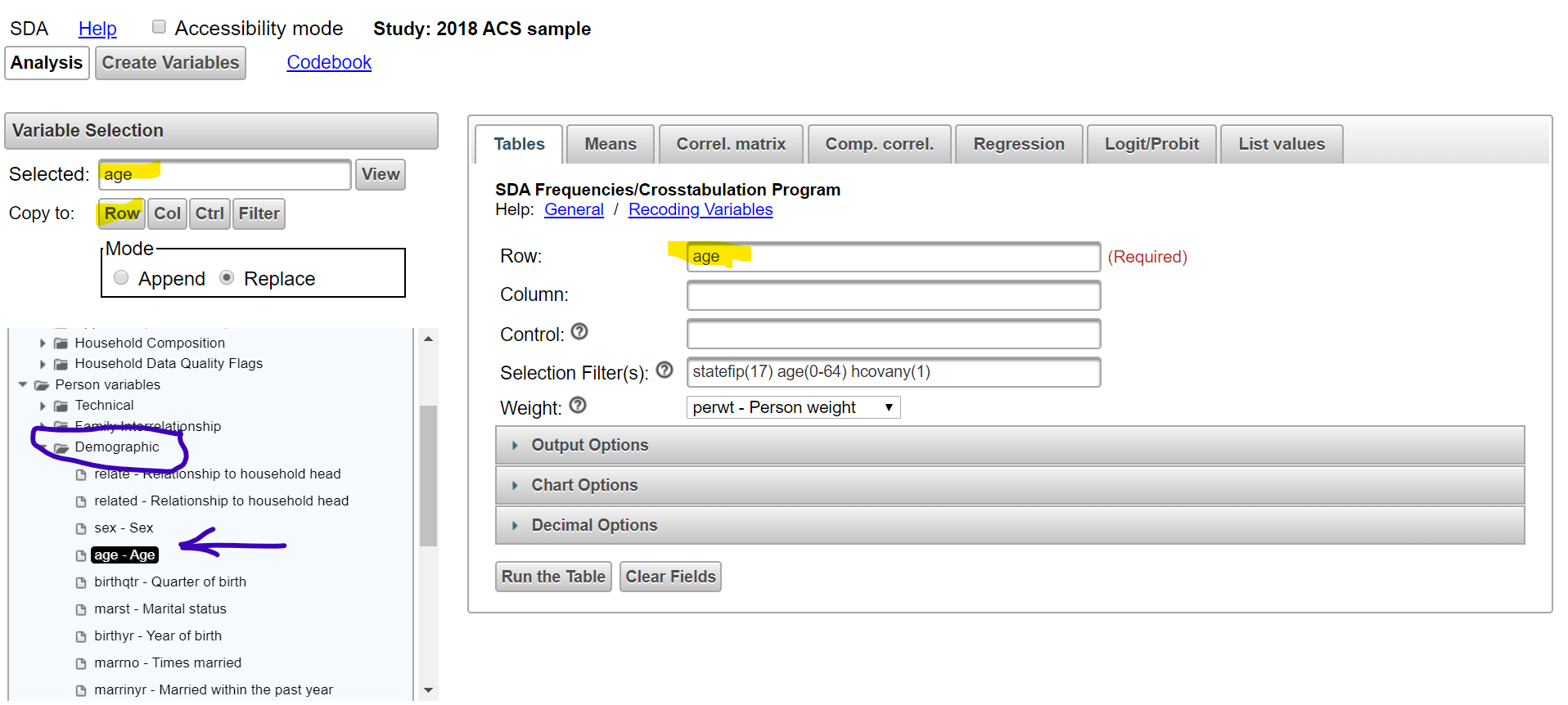 24
Results
Yikes!!! There’s got to be a better way!!
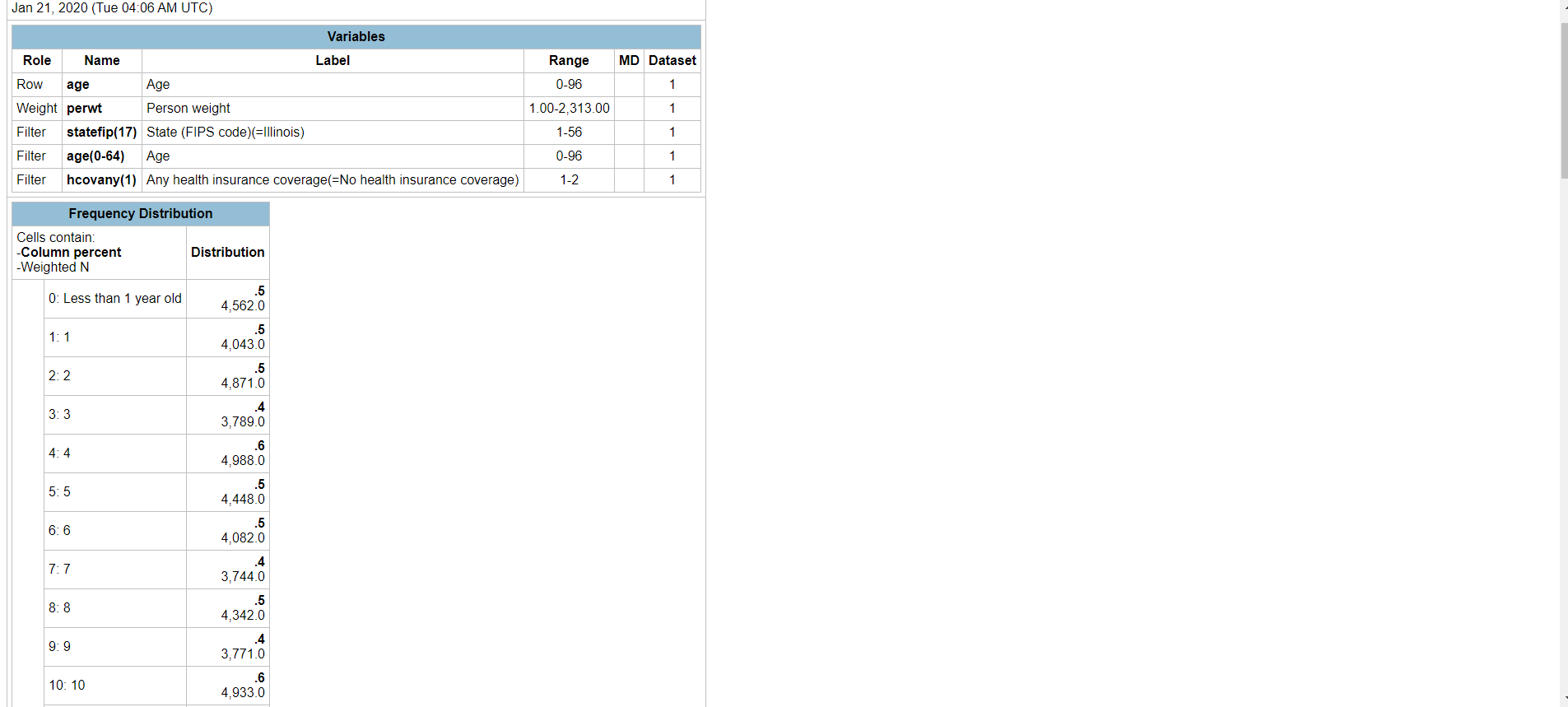 25
The magic of recoding: Organize variables into groups – in this case, age
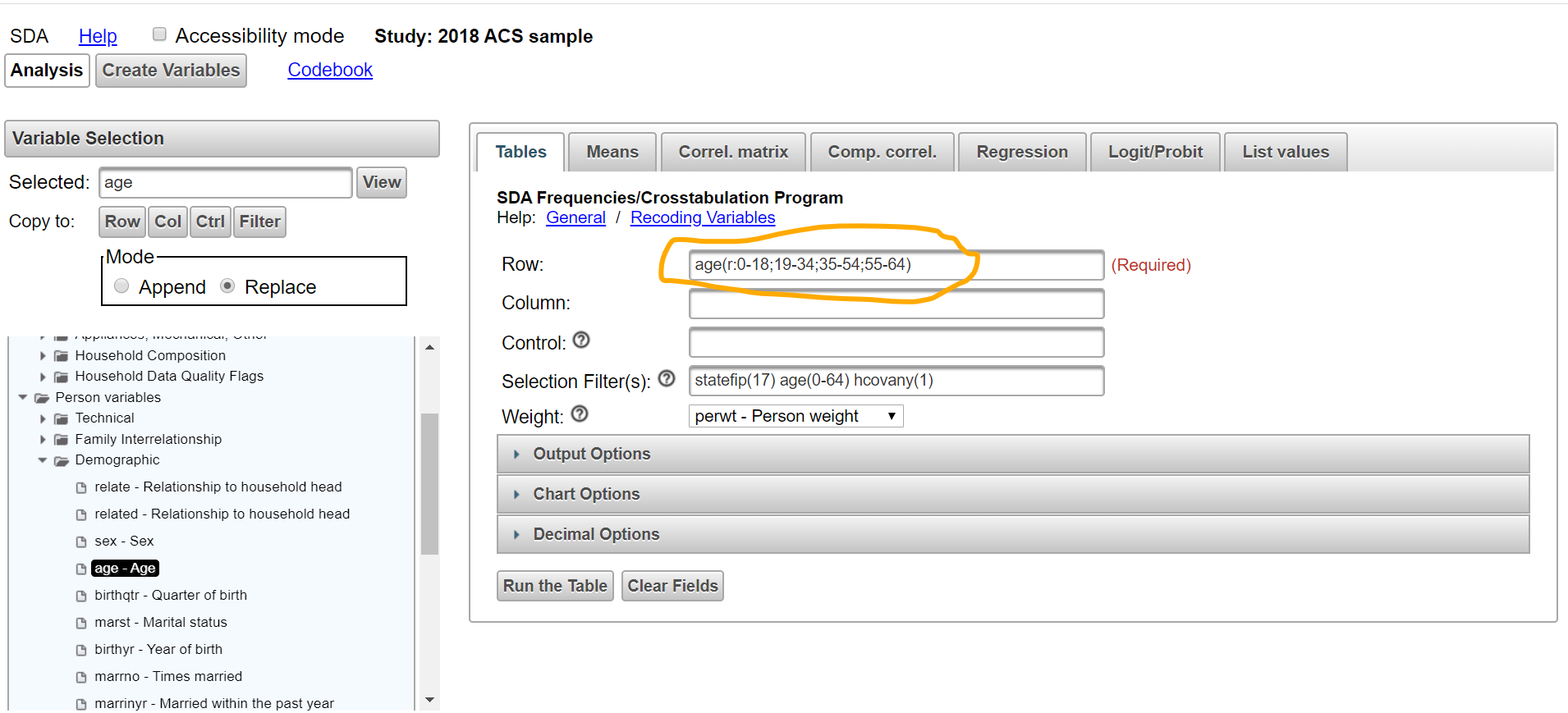 26
Now run the table!
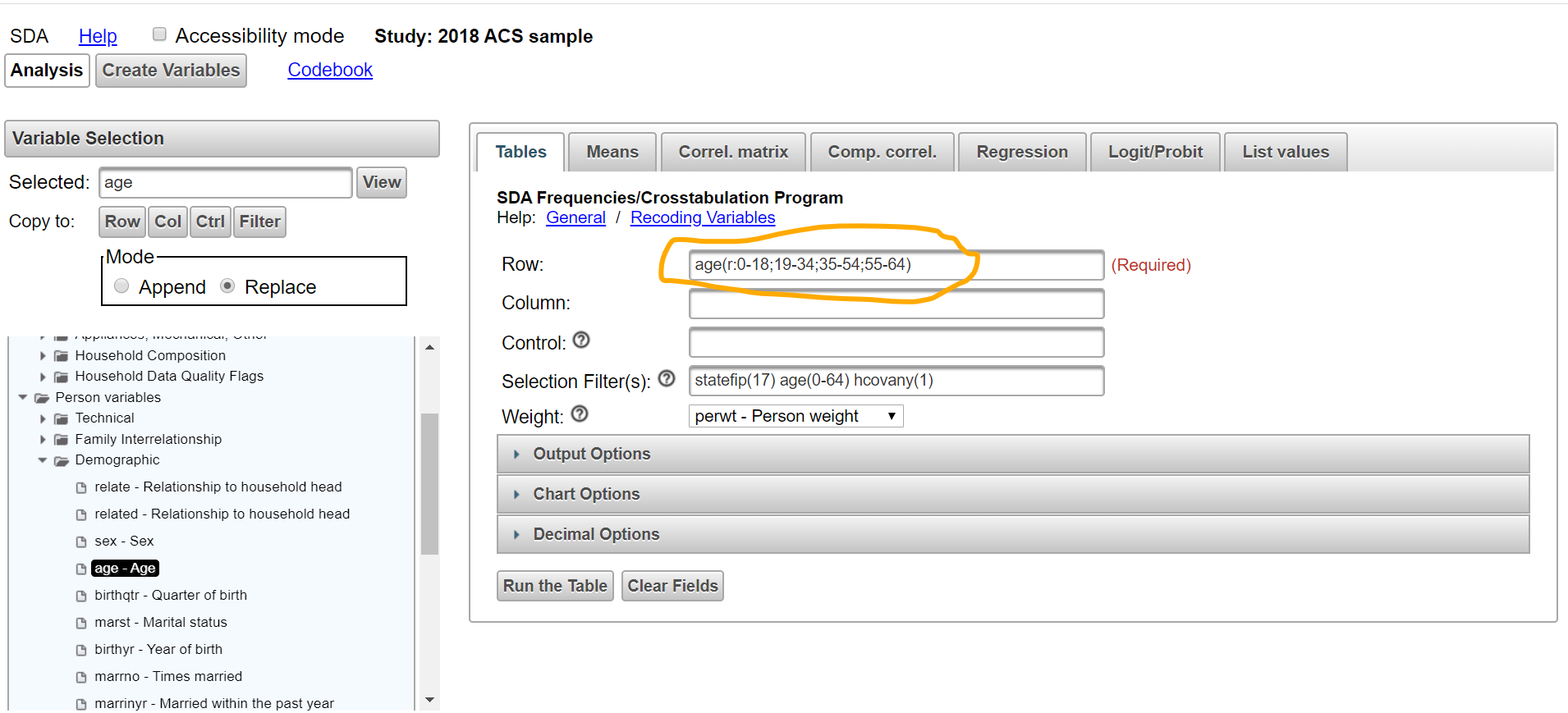 27
The results!
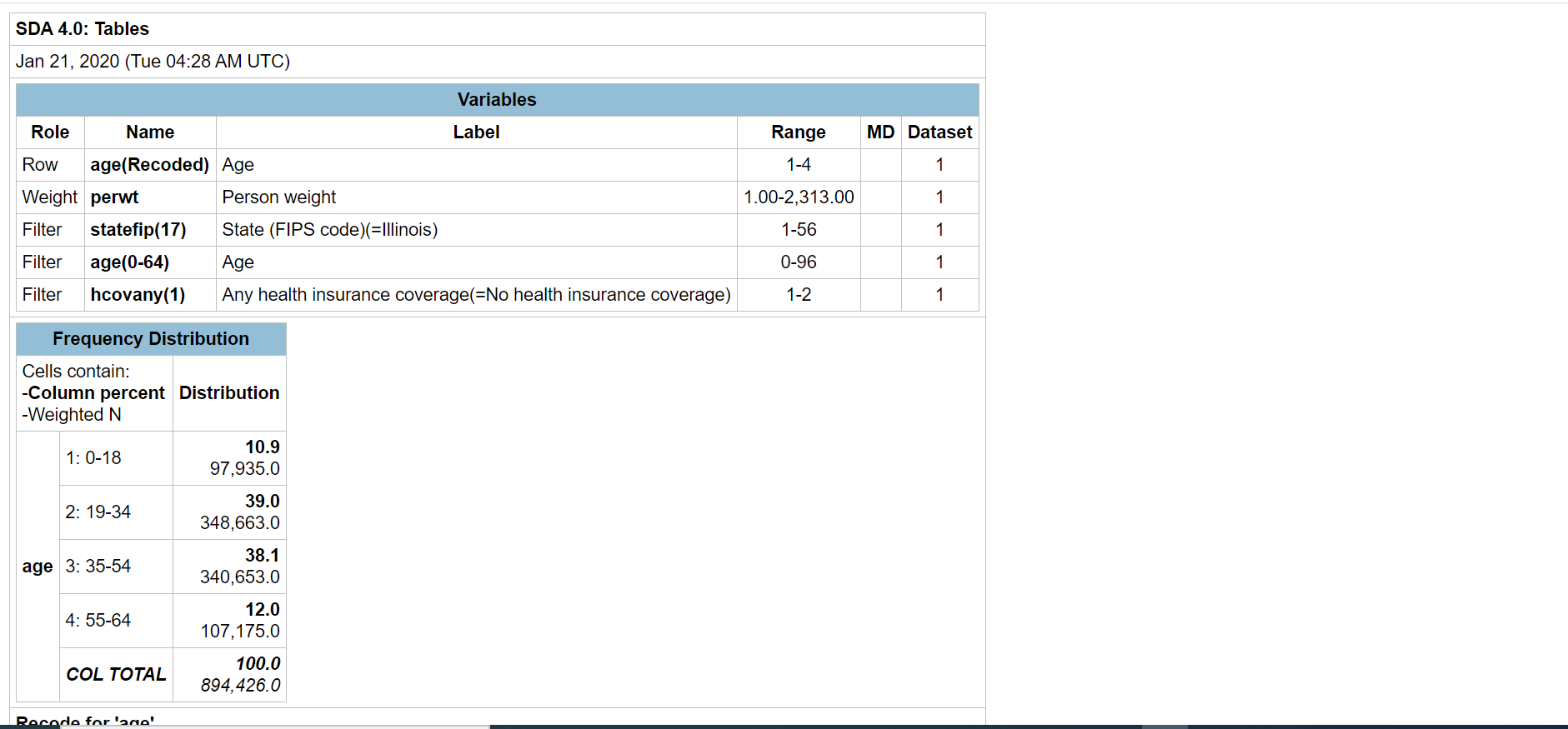 98,000 IL children are uninsured. They make up 10.9% of the state’s uninsured
349,000 young adults, age 19-34, are uninsured. They make up 39% of the state’s uninsured.
28
OK. But what percentage of Illinois residents in each age group are uninsured?
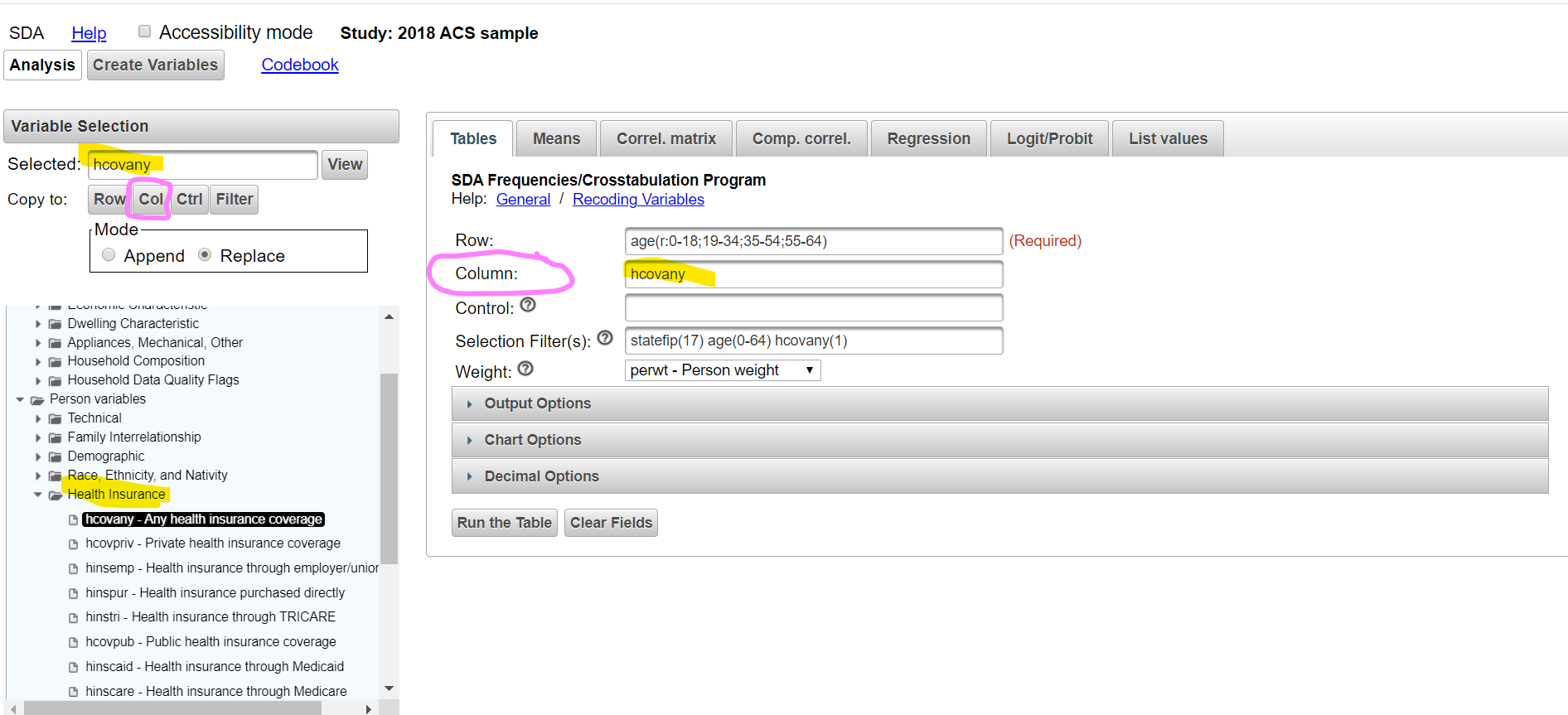 29
Let’s run the percentages both ways: row and column
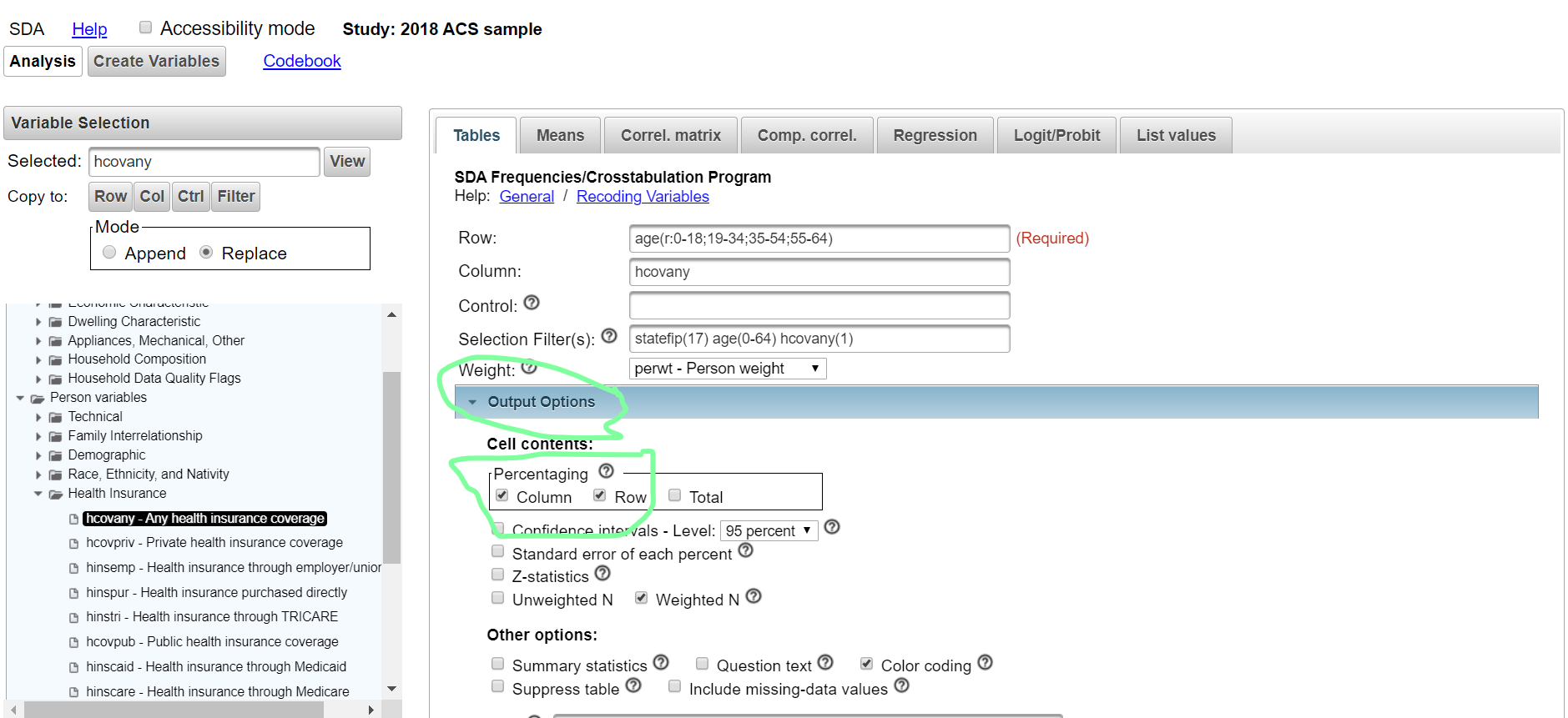 30
The results!
Only 3.2% of children are  uninsured
Children comprise 28.2% of all non-elderly residents but
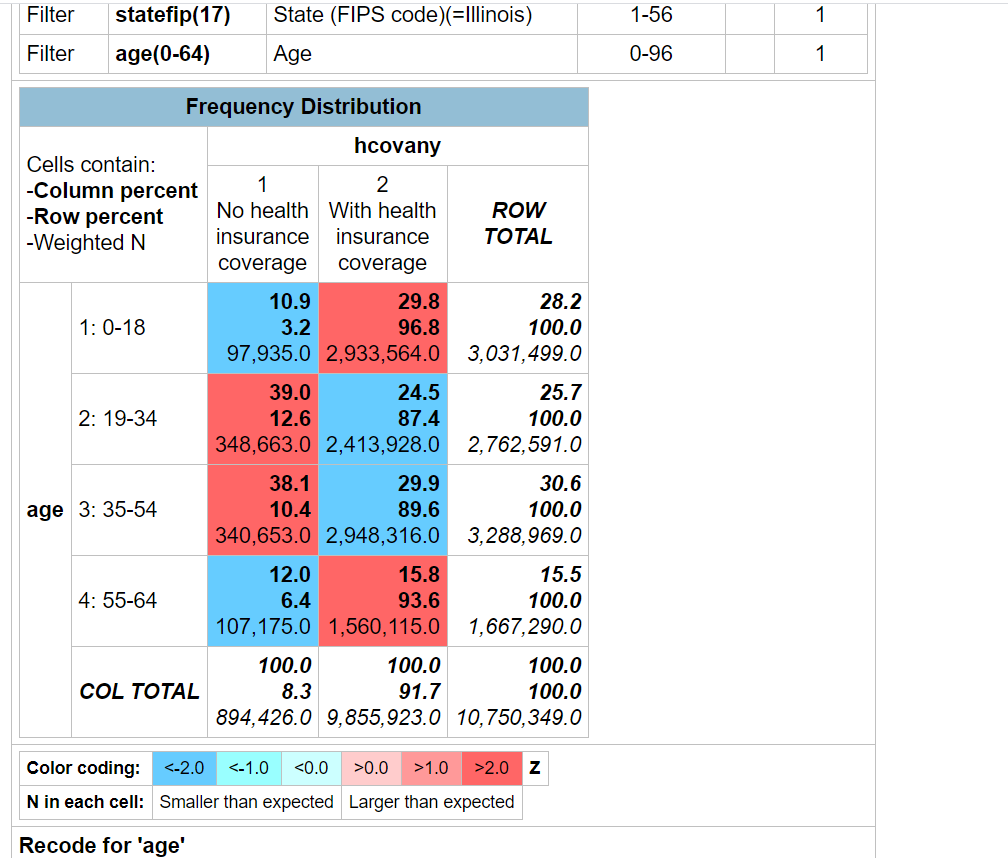 Only 10.9% of the state’s uninsured
12.6% of young Illinois adults – nearly 350,000 people – lack insurance
That’s more than 50% higher than the 8.3% uninsurance rate for all nonelderly residents
Nearly 2 out of every 5 Illinois uninsured (39%) are young adults, age 19-34, even though
They comprise just 25.7% of all nonelderly residents
31
OK – how are the Illinois uninsured distributed, by age and percentage of the federal poverty level (FPL)?
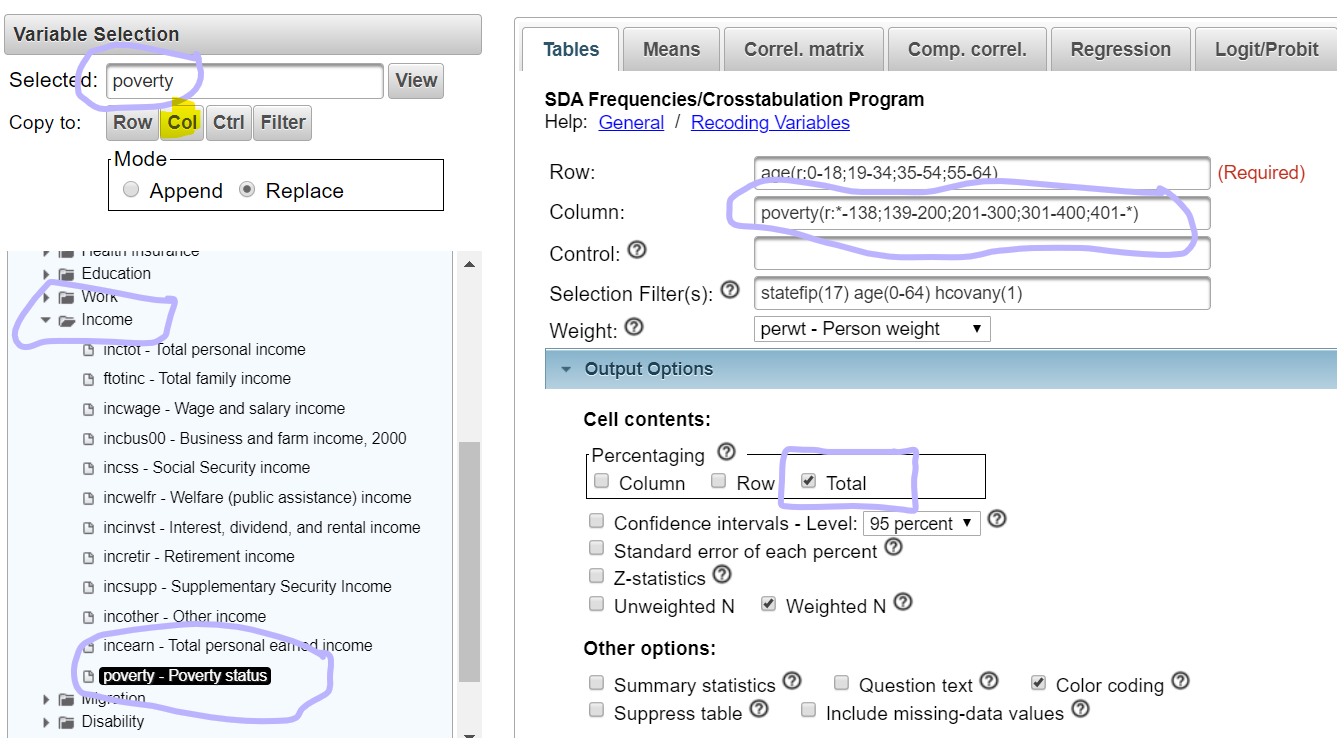 32
The results
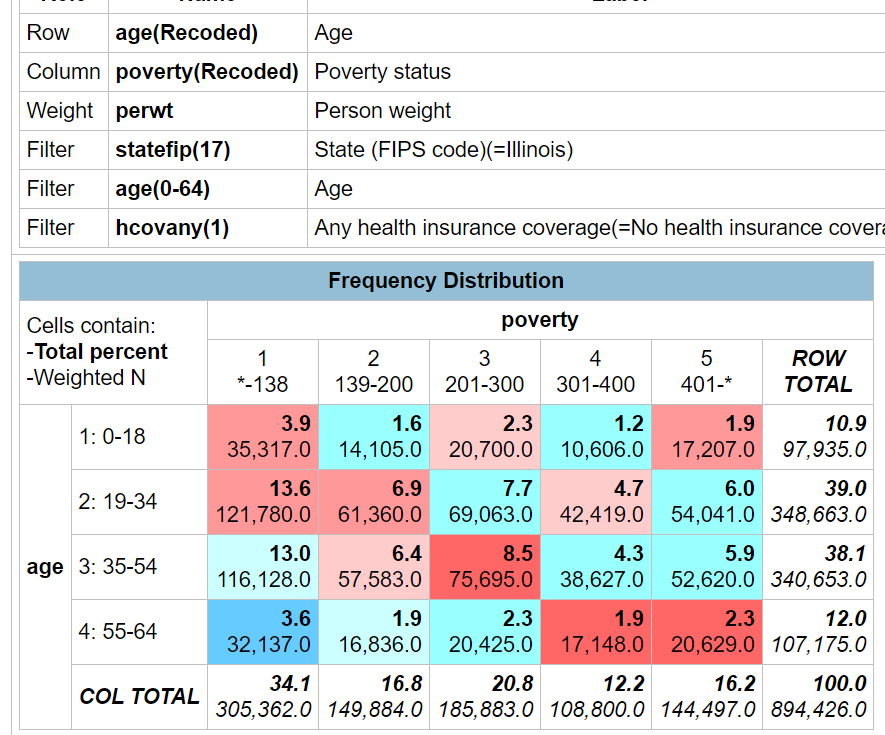 More than a third of the state’s uninsured (34.1%) – 305,000 people – are financially eligible for Medicaid, with incomes at or below 138% FPL
Just 16.2% of the state’s uninsured are financially ineligible for any federal assistance, with income above 400% FPL
33
Copying the results into a spread sheet for further analysis
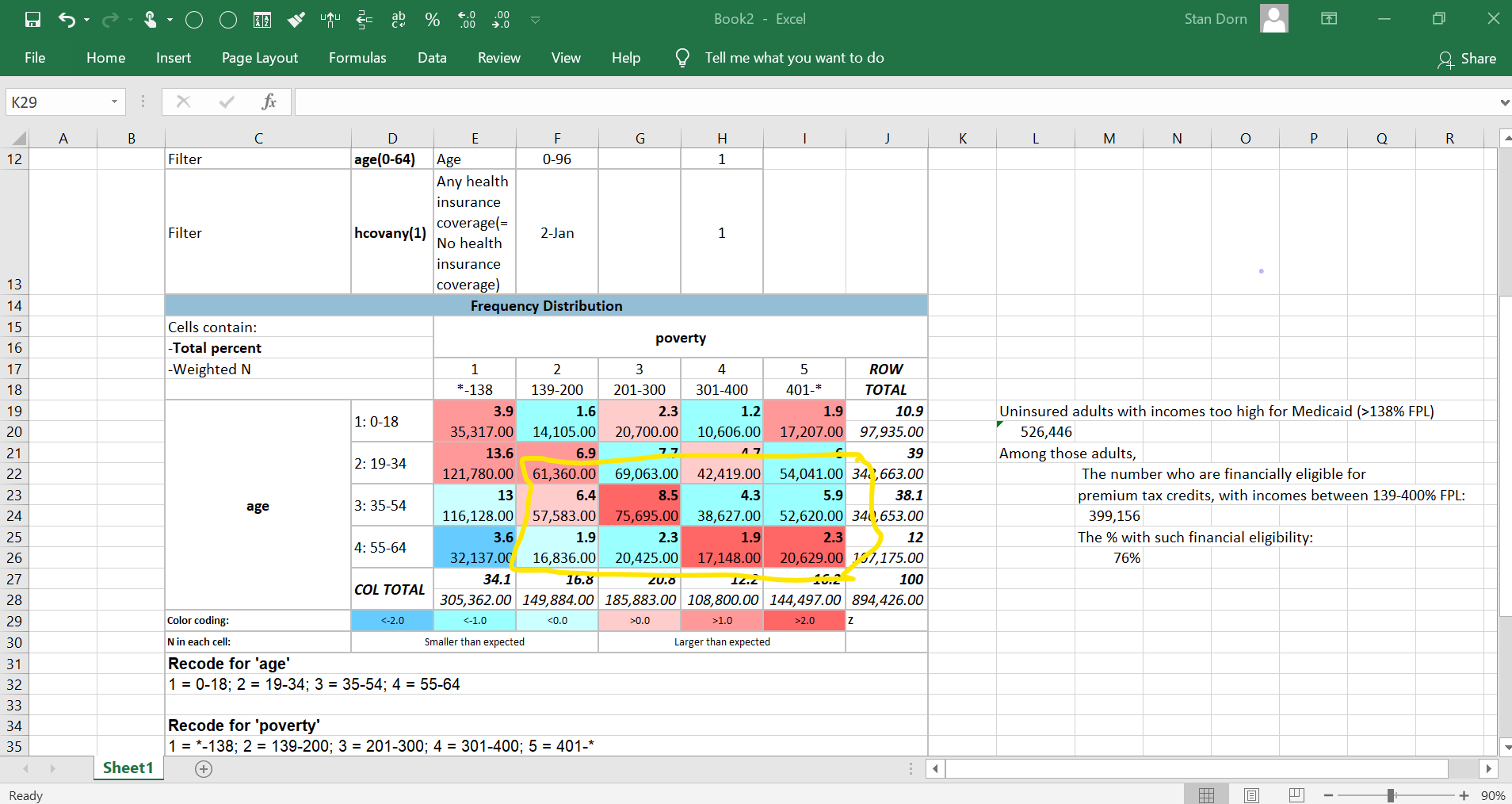 34
More spreadsheet magic
Source: American Community Survey, 2018.
35
Extra credit: factoring in citizenship
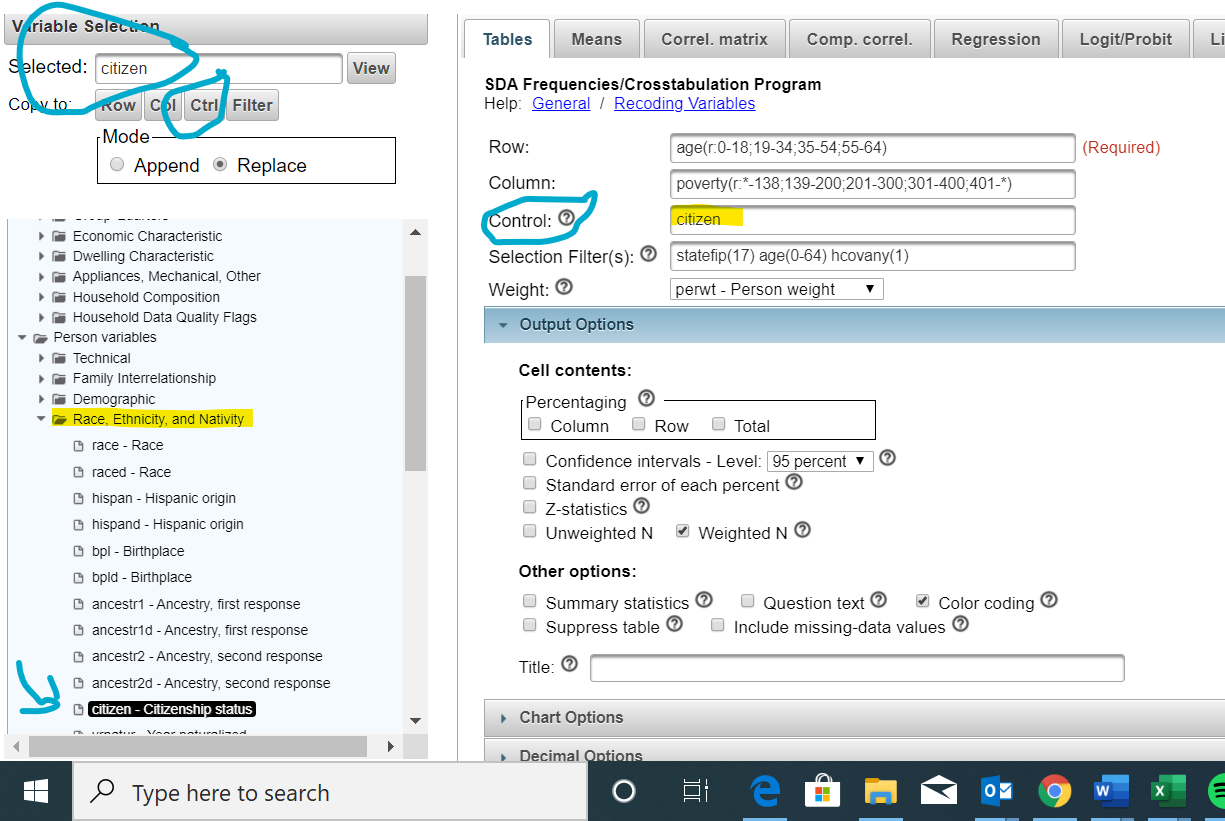 36
Extra credit: factoring in citizenship
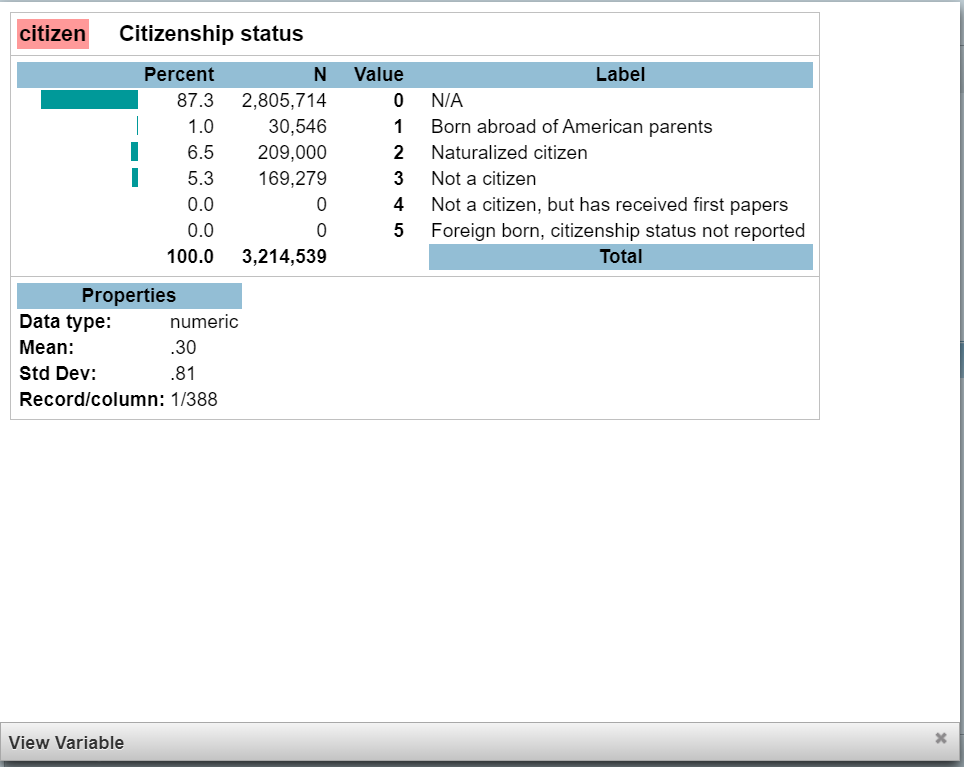 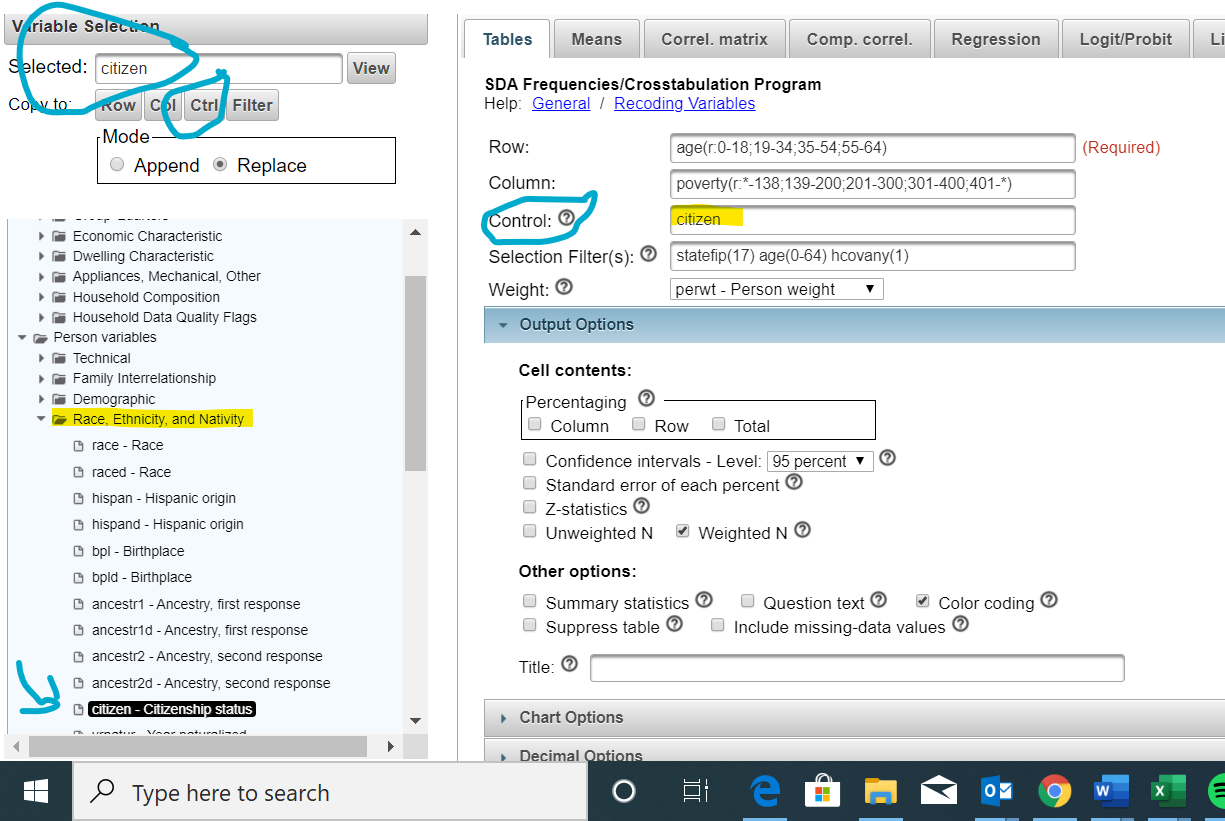 Let’s recode:
0-2 is a U.S. citizen
3-5 is a non-citizen
37
Here’s the citizen recoding
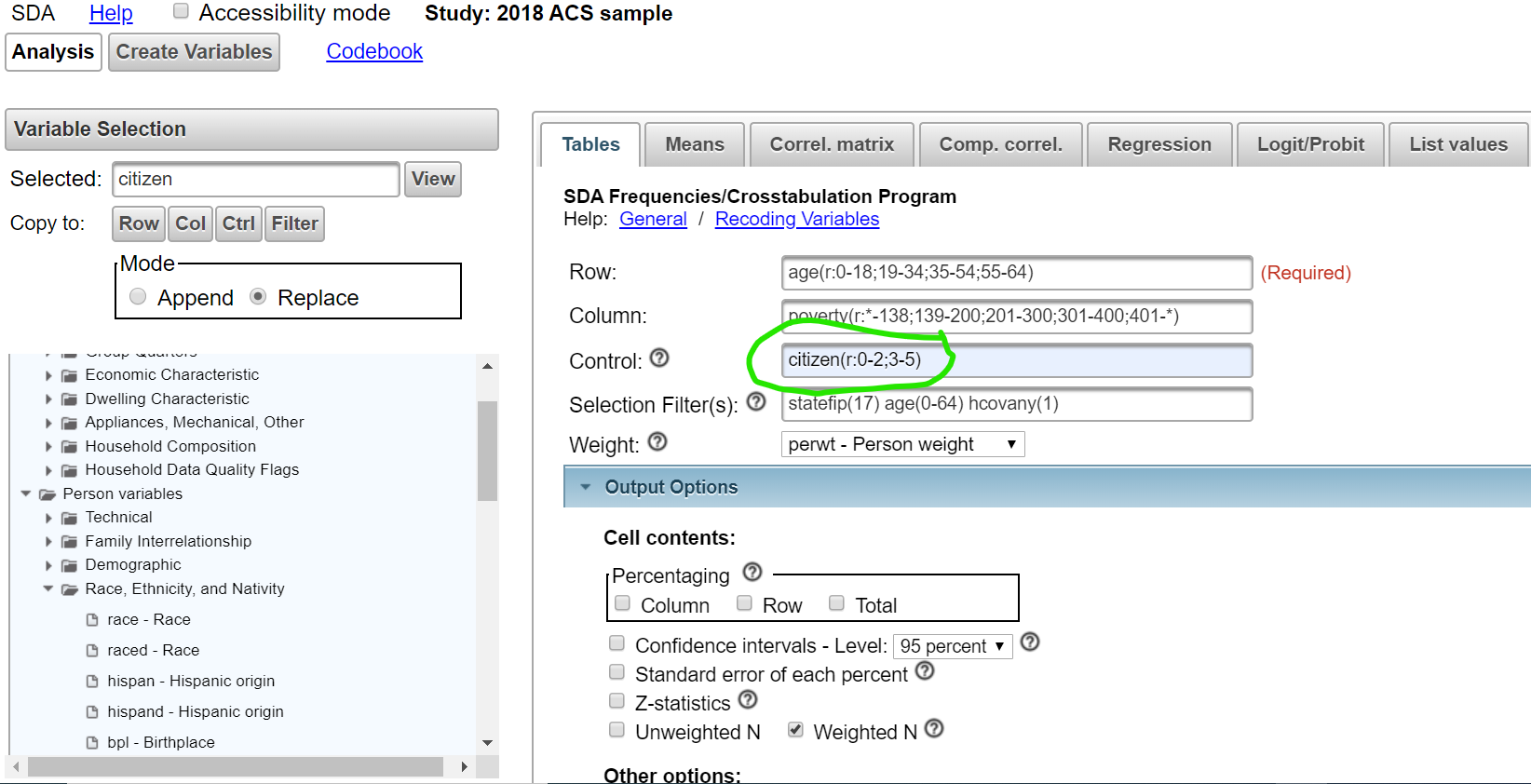 38
Let’s get rid of those stupid decimal points, all of which are 0
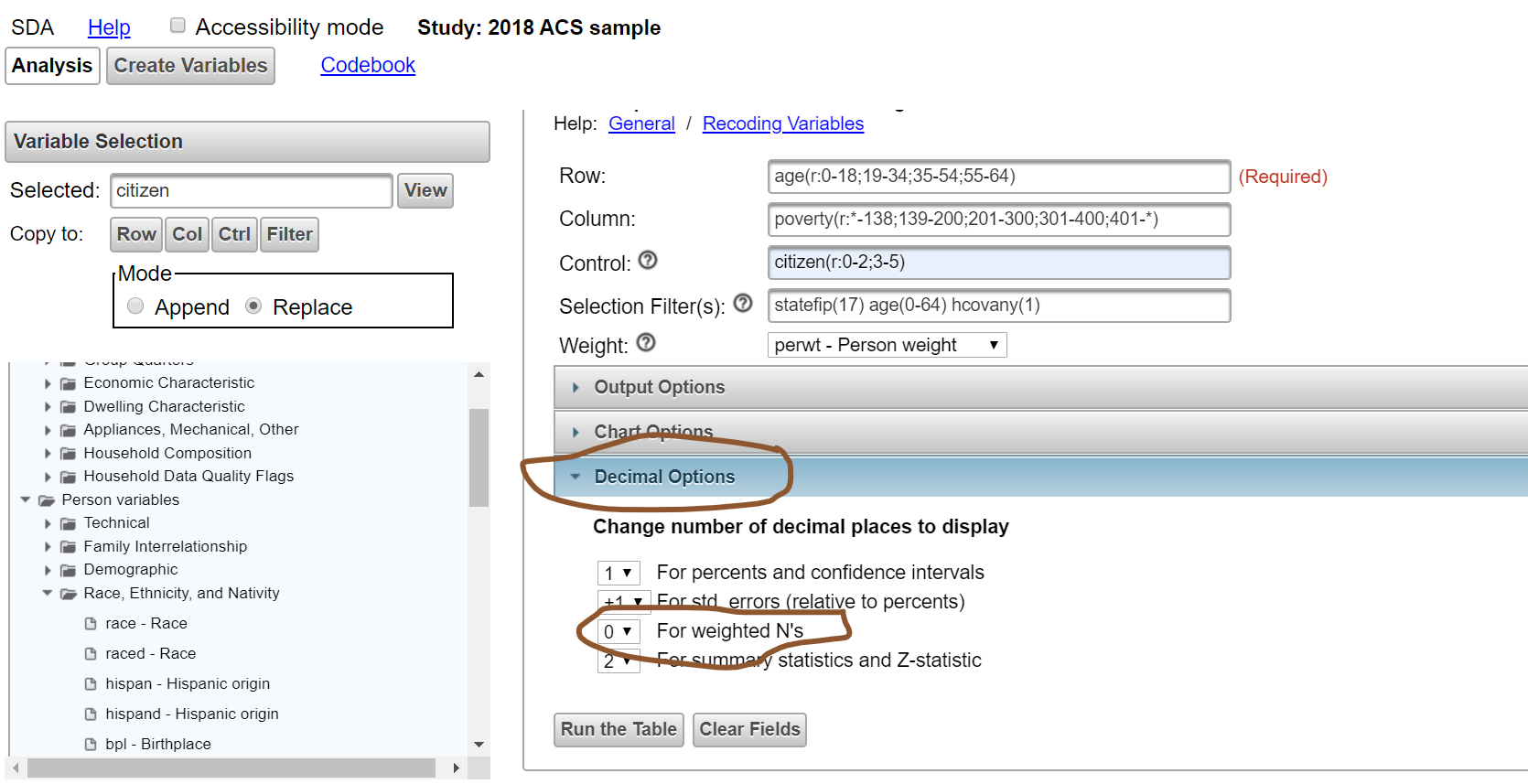 39
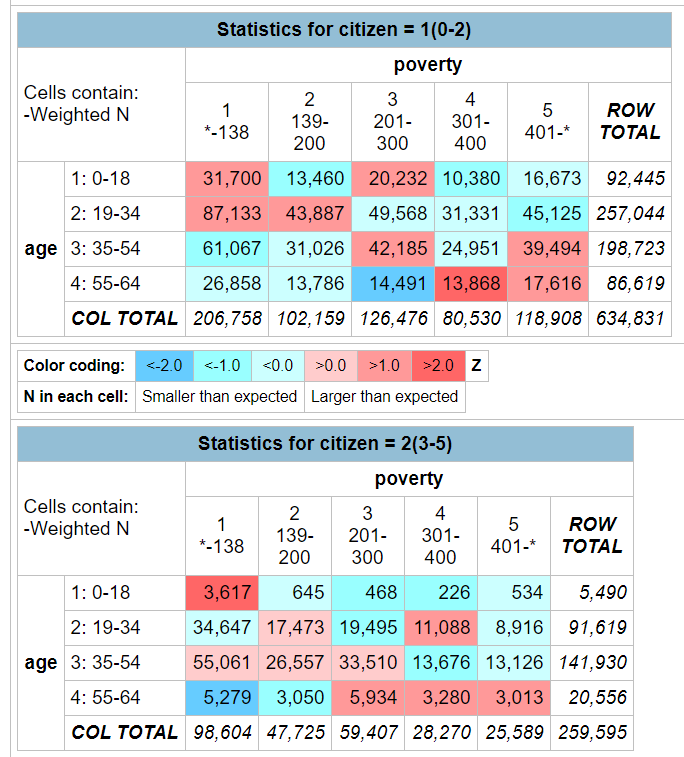 Results
More than 200,000 U.S. citizens in Illinois are eligible for Medicaid but not enrolled. They comprise nearly 1 in 4 (23%) Illinois uninsured.
40
Now it’s your turn!
41